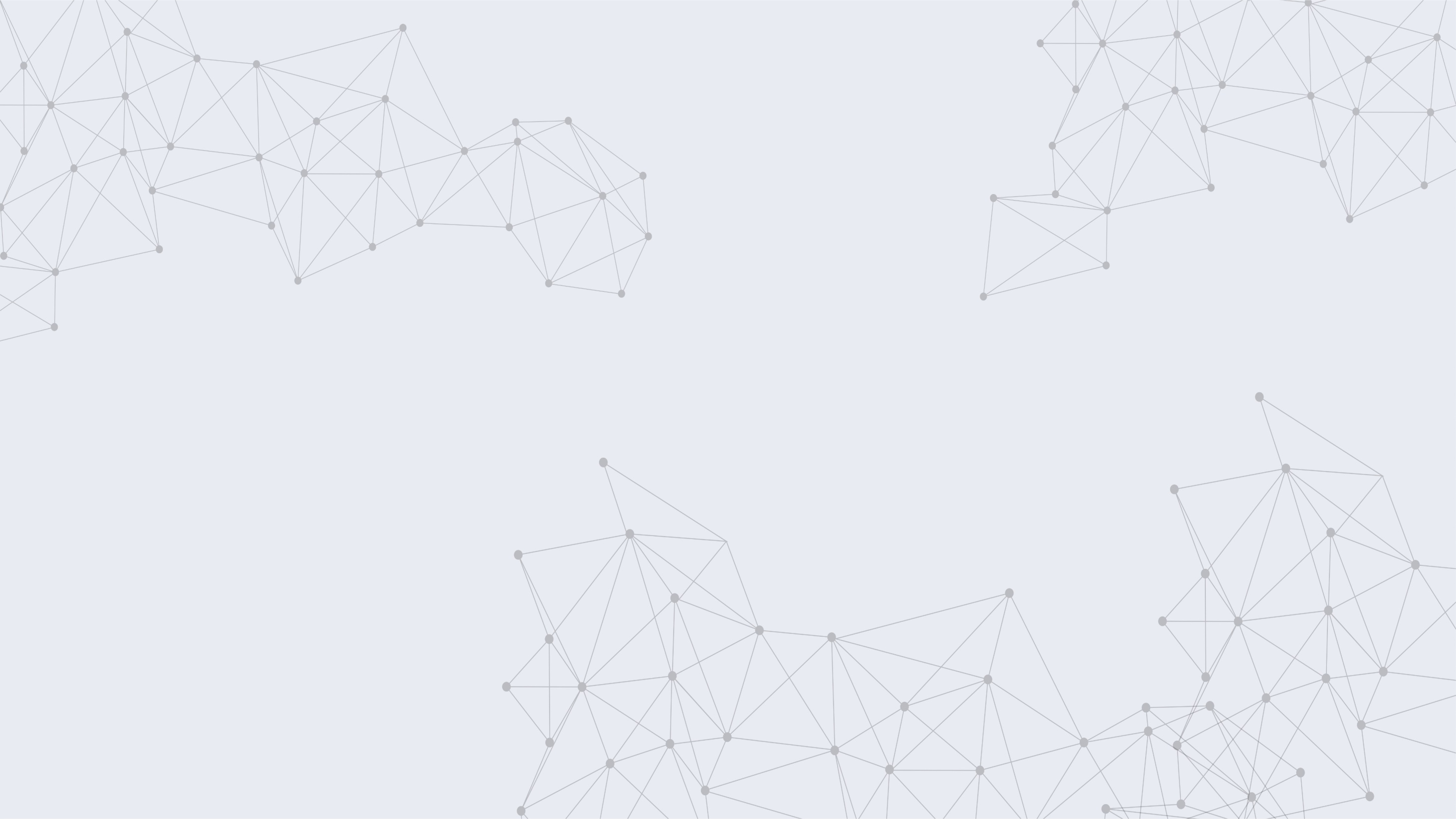 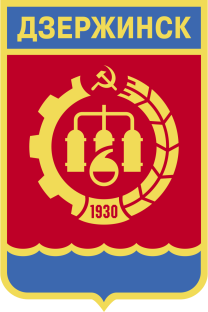 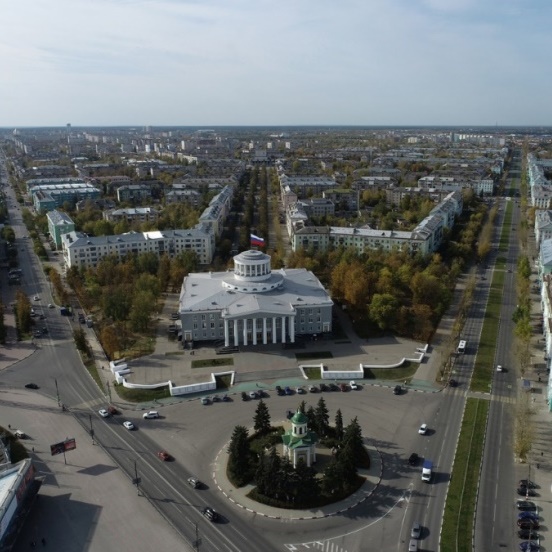 Администрация городского округа город Дзержинск
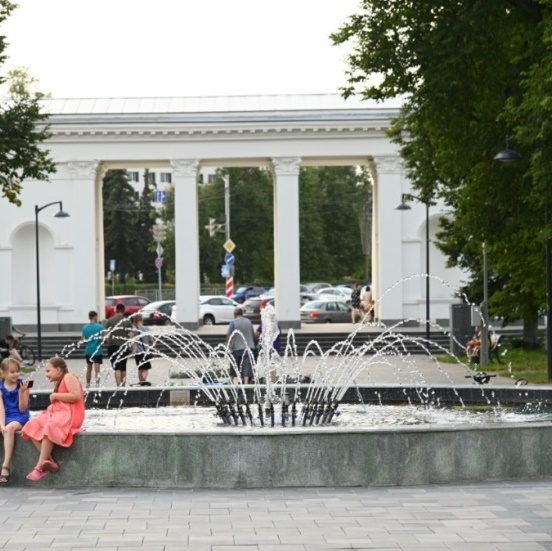 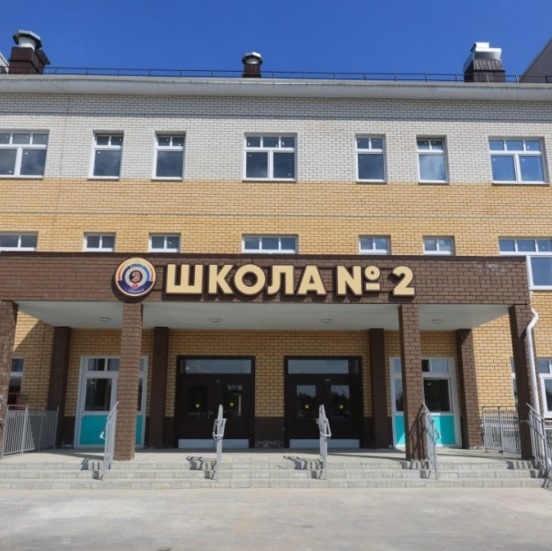 Исполнение городского бюджета за 2024 год
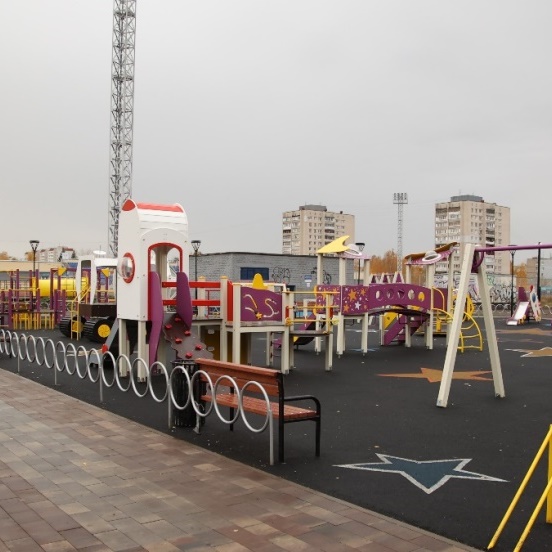 Публичные слушания
24.04.2025
2
ИСПОЛНЕНИЕ ГОРОДСКОГО БЮДЖЕТА
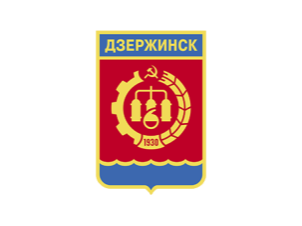 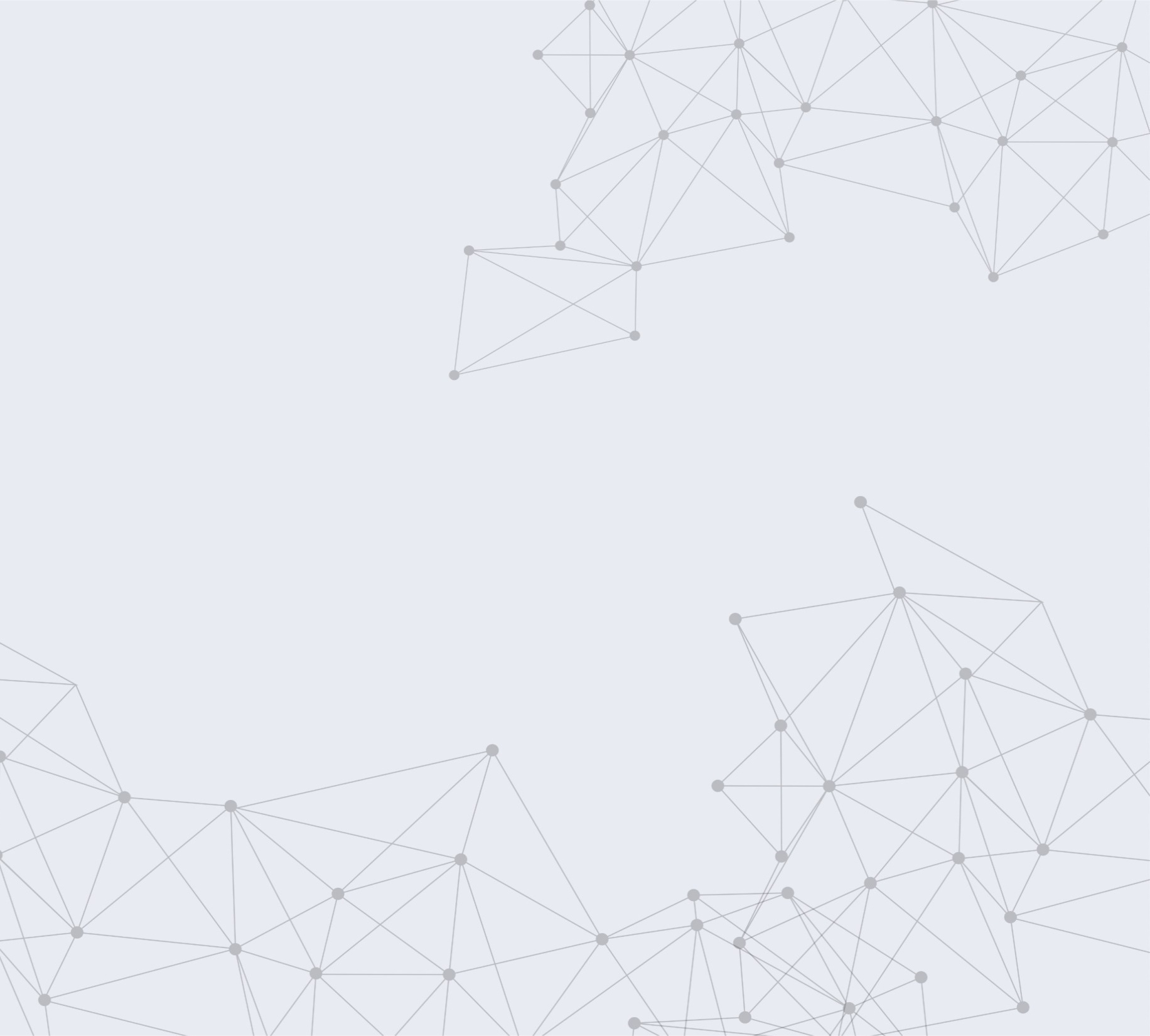 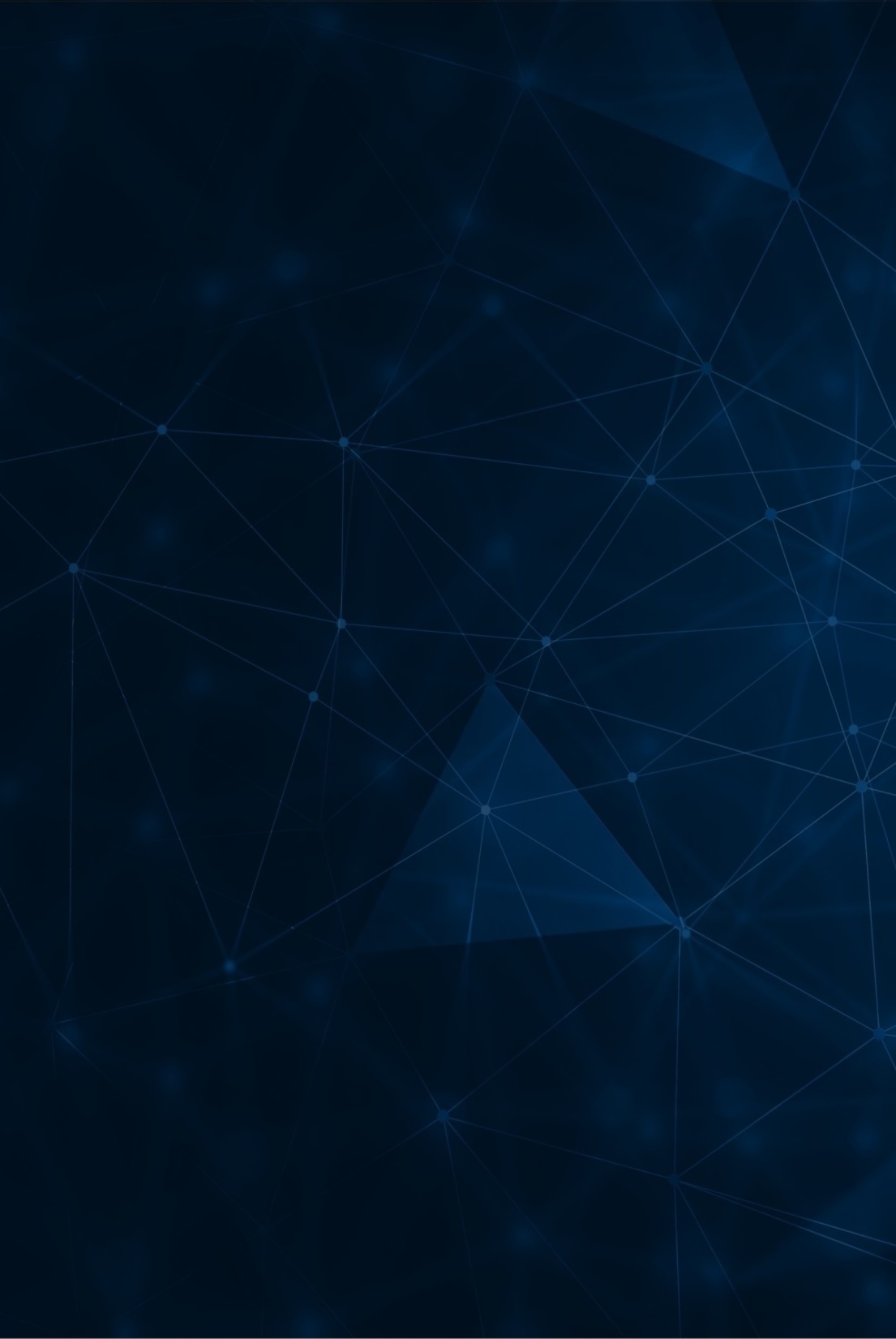 Решение городской Думы г. Дзержинска 
от 21 декабря 2023 года №559 «О городском бюджете 
на 2024 год и плановый период 2025 и 2026 годов»
На чем основано исполнение 
городского бюджета
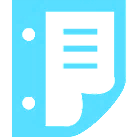 Первоначальные параметры 
городского бюджета
13 изменений в решение о городском бюджете на 2024 год:
8 млрд. 933,1 млн. рублей
Доходы
План по налоговым и неналоговым доходам
План по безвозмездным поступлениям
Расходы
+ 2 млрд. 185,1 млн. рублей
+ 2 млрд. 521,3 млн. рублей
+ 853,1 млн. рублей
+ 1 млрд. 332,0 млн. рублей
ДОХОДЫ
8 млрд. 933,1 млн. рублей
РАСХОДЫ
2
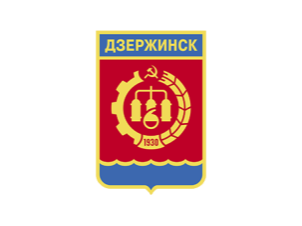 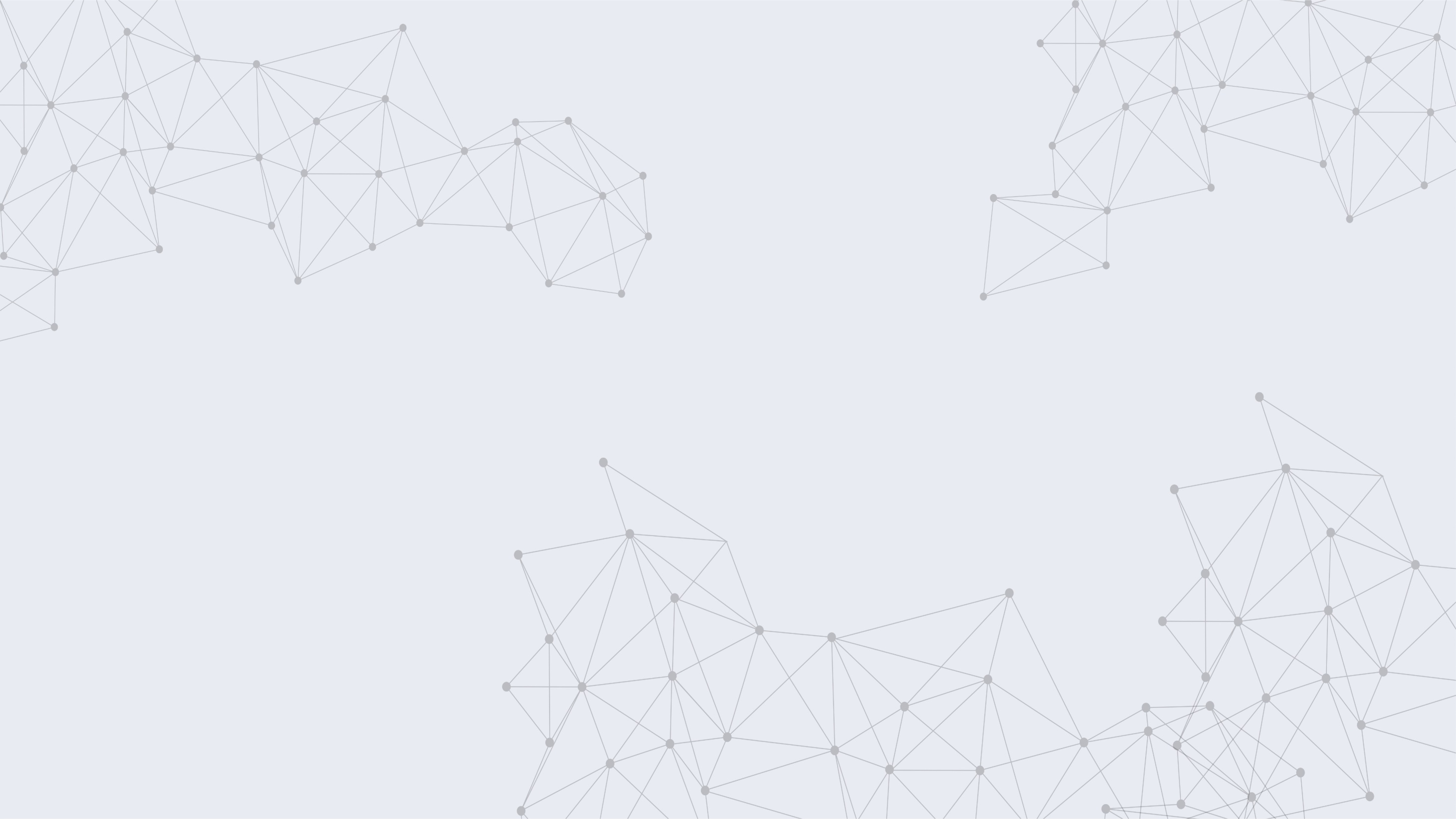 ИСПОЛНЕНИЕ ОСНОВНЫХ ПАРАМЕТРОВ
>
На 11,1 %
>
На 11,7 %
Расходы
2024
Расходы
2023
Доходы
2024
Доходы
2023
На 1 156,3 млн.рублей
На 1 116,0 млн.рублей
3
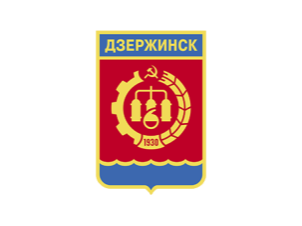 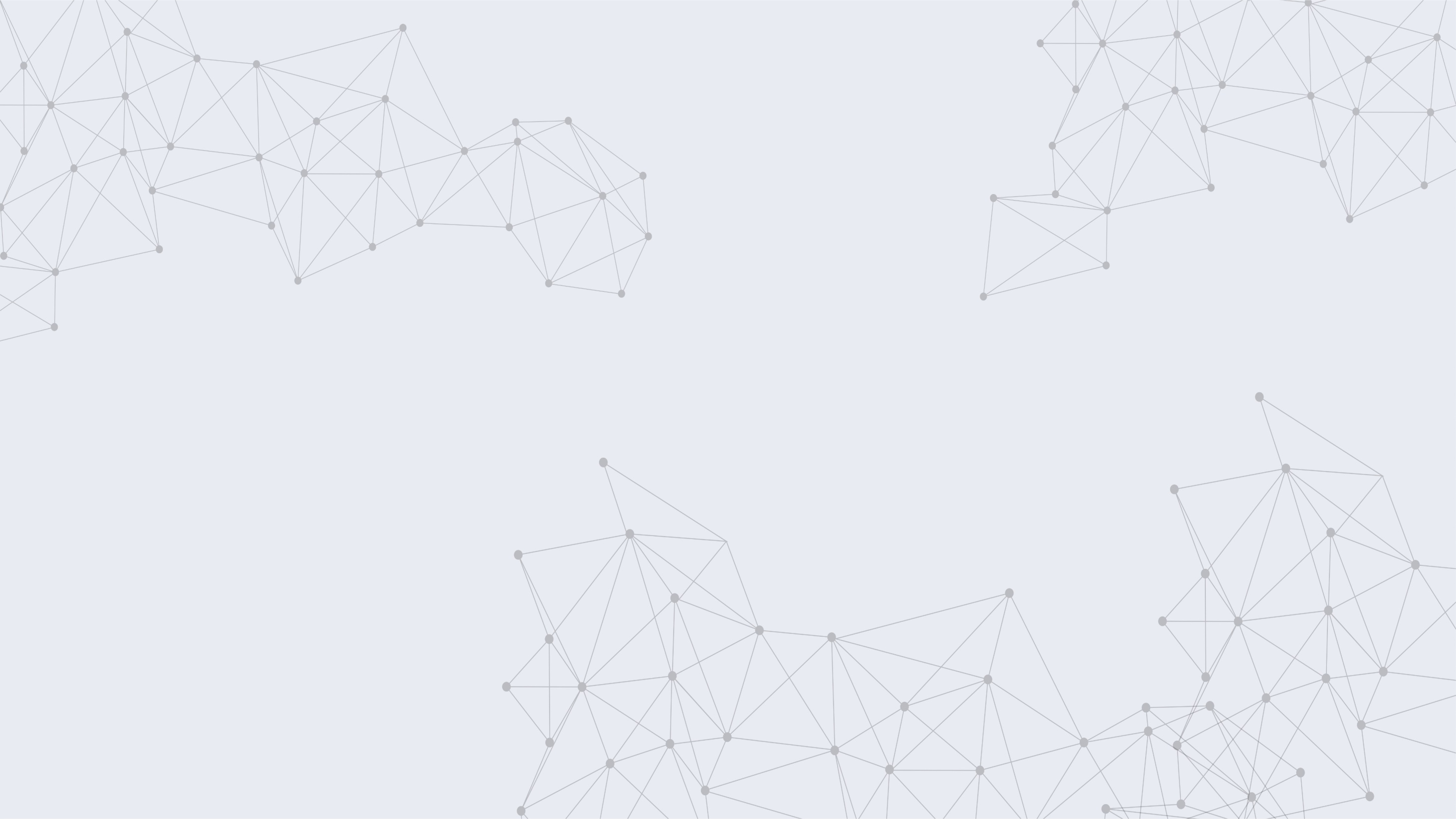 ДОХОДЫ ГОРОДСКОГО БЮДЖЕТА
Исполнение городского бюджета за 2024 год по доходам составило 
11 млрд. 148,6 млн. рублей (100,4 % от уточненного плана)
6 млрд. 432,9 млн.рублей
4 млрд. 149,8 млн.рублей
565,9 млн.рублей
>
На 11,4 %
Налоговые и неналоговые доходы исполнены на 104,1% 
к уточненному годовому плану
 (сверх плана 187,3 млн.рублей)
Налоговые и неналоговые доходы 2024
Налоговые и неналоговые доходы 2023
На 481,7 млн. рублей
4
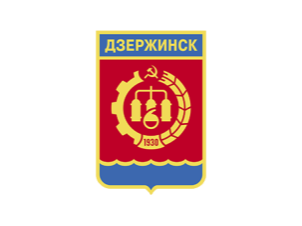 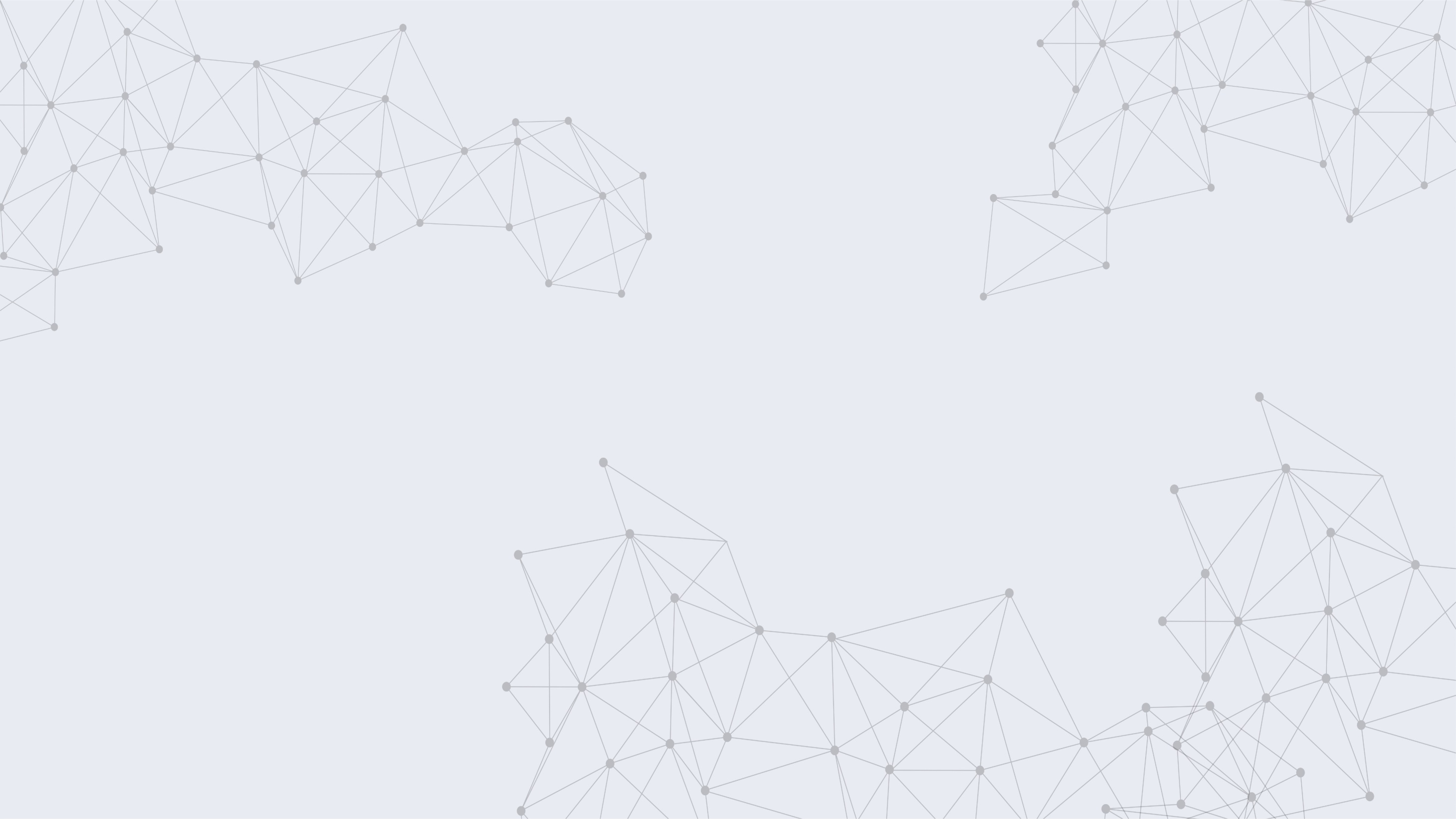 СОБСТВЕННЫЕ ДОХОДЫ ГОРОДСКОГО БЮДЖЕТА
2023 год
Доходы бюджета на душу населения
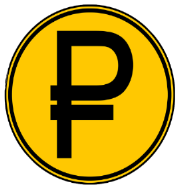 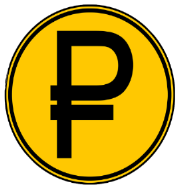 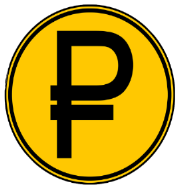 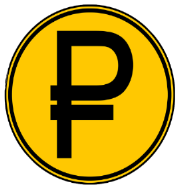 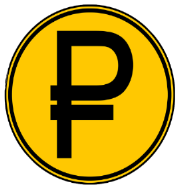 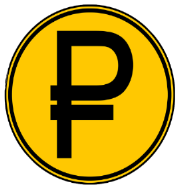 Собственные доходы с финансовой помощью 
5 млрд. 044,2 млн.рублей
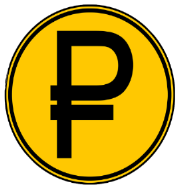 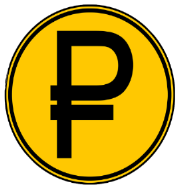 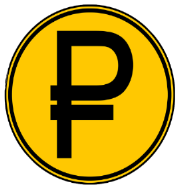 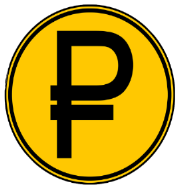 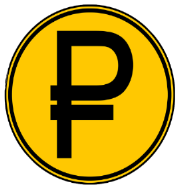 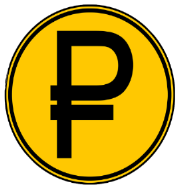 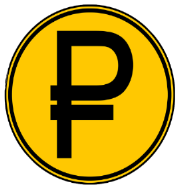 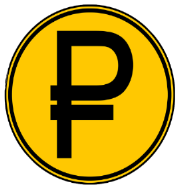 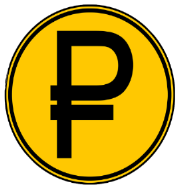 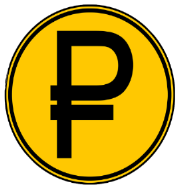 22,3
тыс.рублей на человека
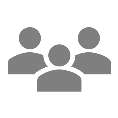 3 448,1 
млн.рублей
4 149,8 
млн.рублей
565,9
млн.рублей
785,9
млн.рублей
883,5
млн.рублей
810,2
млн.рублей
Финансовая помощь (дотации)
Неналоговые 
доходы
Неналоговые 
доходы
Налоговые 
доходы
Налоговые 
доходы
Финансовая помощь 
(дотации)
Рост
2024 год
+ 554,9 
млн.рублей
Собственные доходы с финансовой помощью 
5 млрд. 599,2 млн.рублей
24,9
тыс.рублей на человека
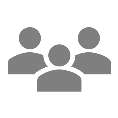 5
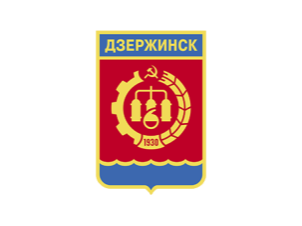 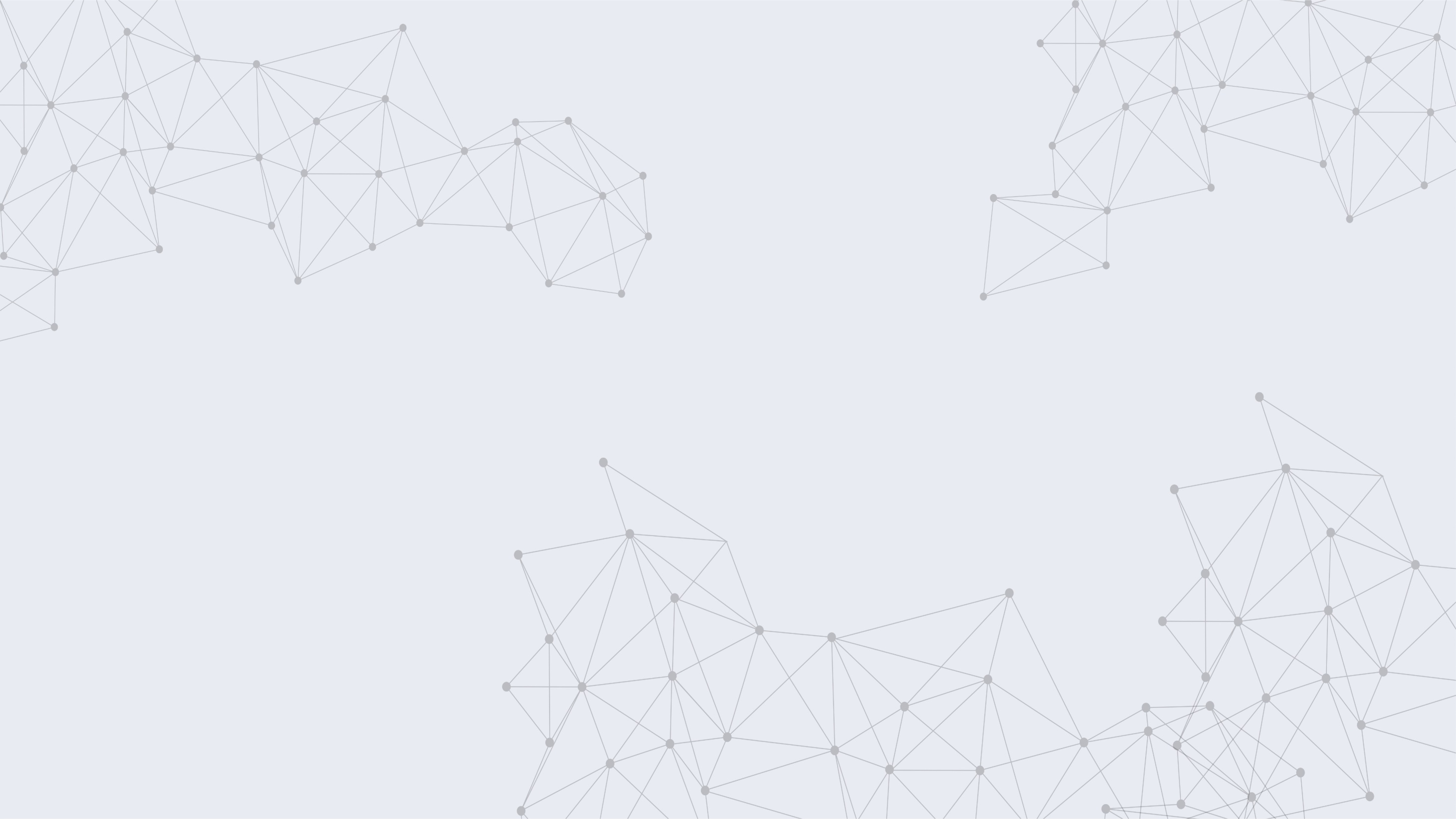 СТРУКТУРА НАЛОГОВЫХ И НЕНАЛОГОВЫХ ДОХОДОВ
Исполнение налоговых и неналоговых доходов за 2024 год 
составило 4 млрд. 715,6 млн. рублей
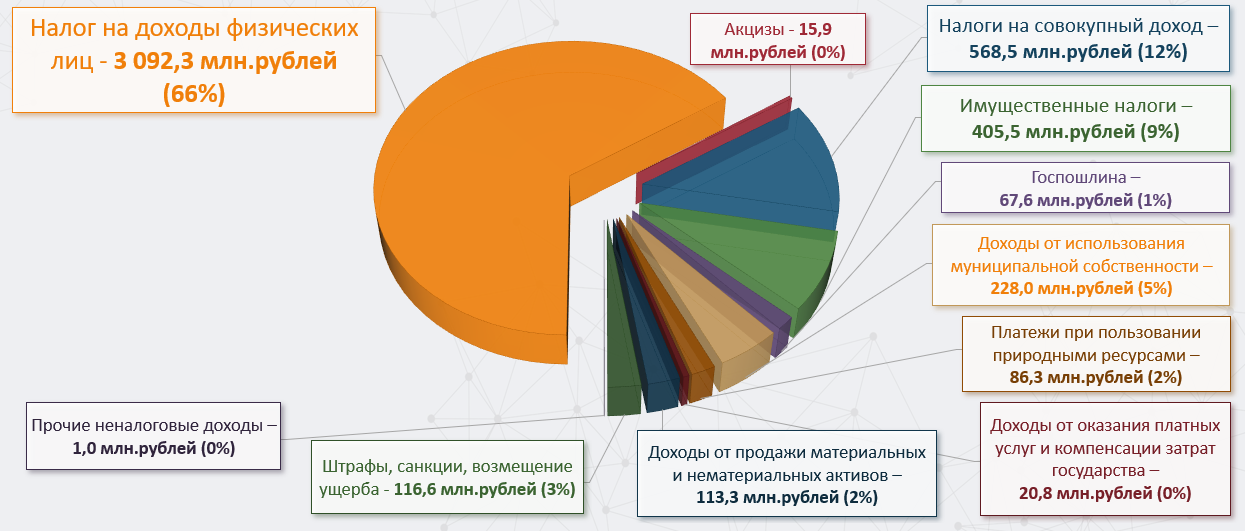 6
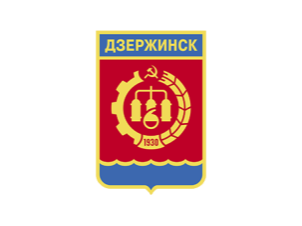 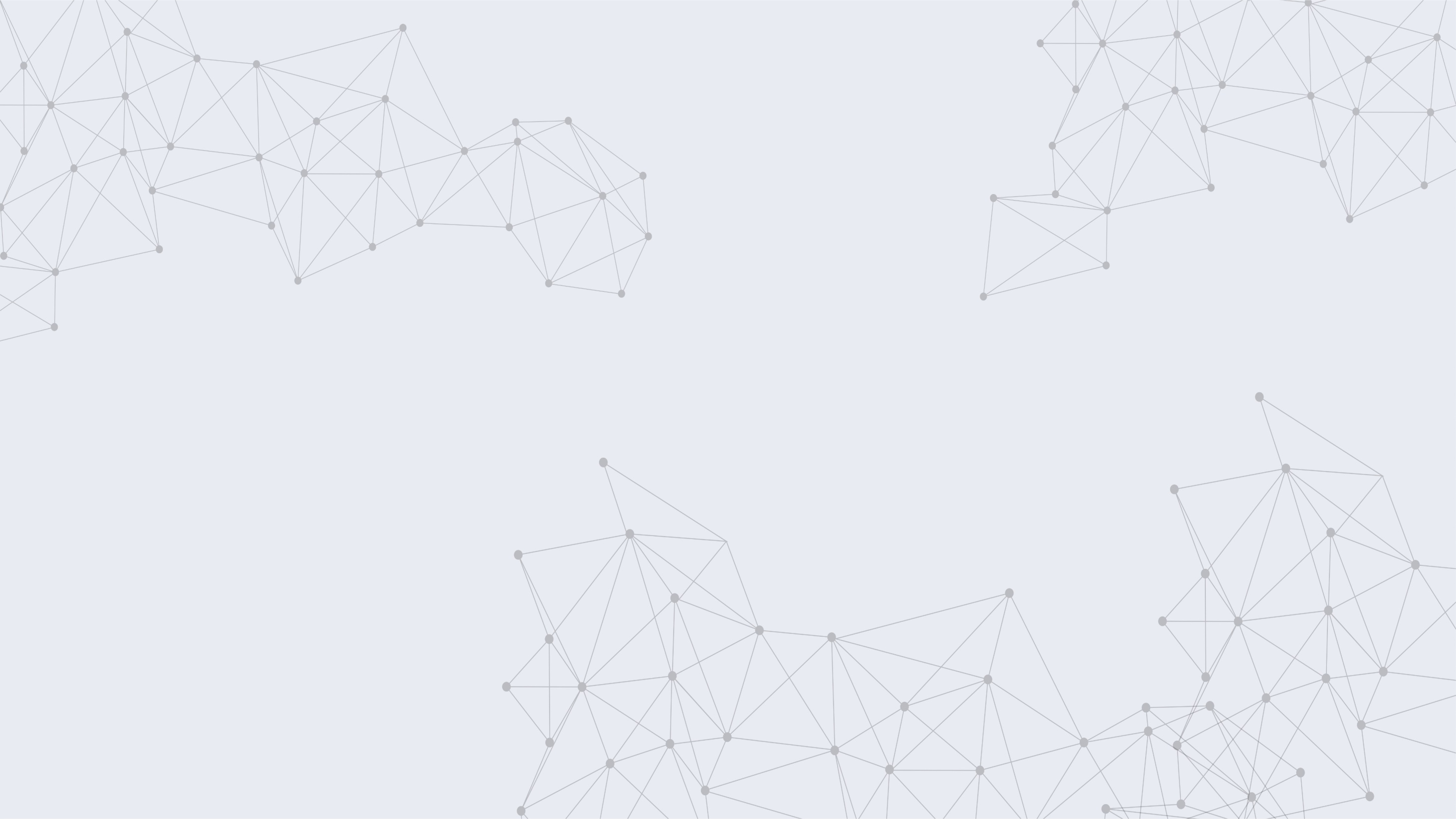 РАСХОДЫ ГОРОДСКОГО БЮДЖЕТА
Исполнение городского бюджета за 2024 год по расходам составило 
11 млрд. 072,5 млн. рублей (96,8% от уточненного плана)
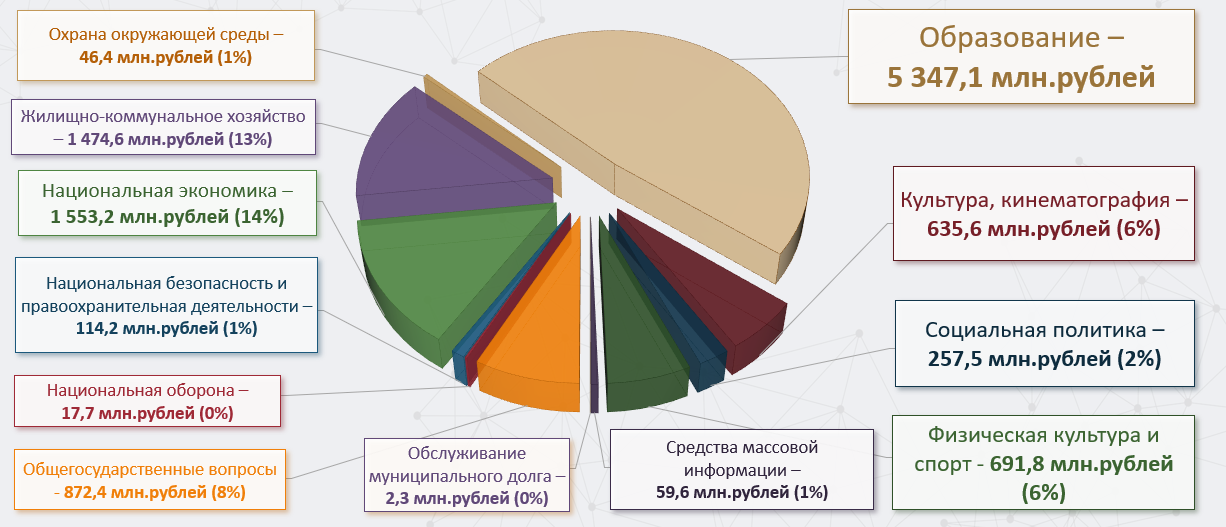 7
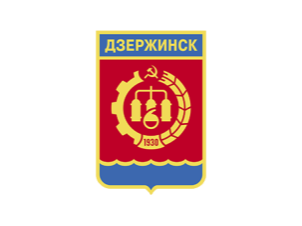 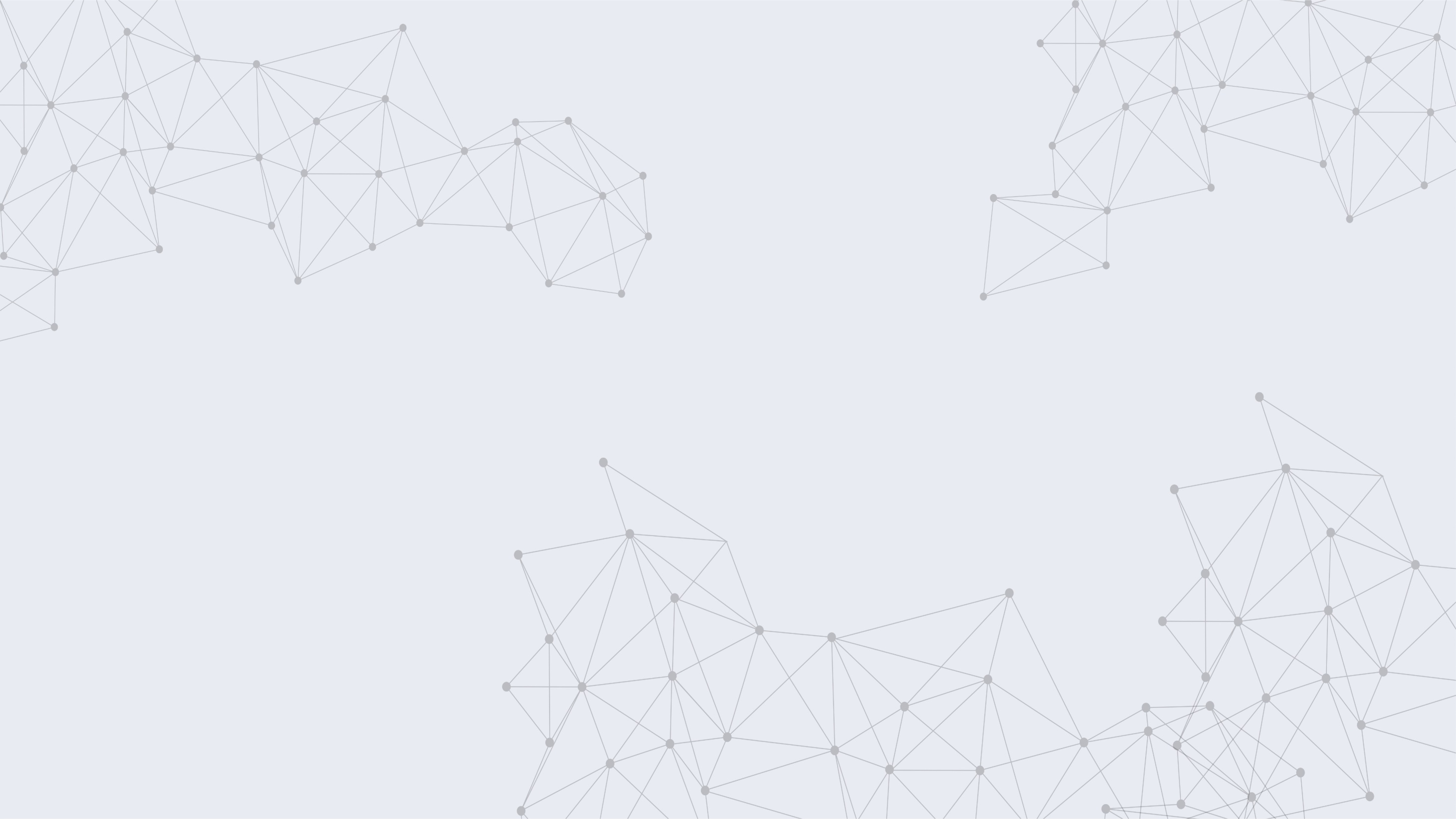 ИСПОЛНЕНИЕ МУНИЦИПАЛЬНЫХ ПРОГРАММ
8
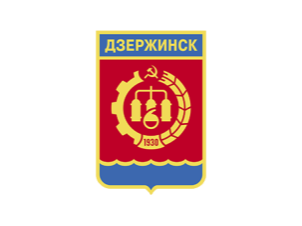 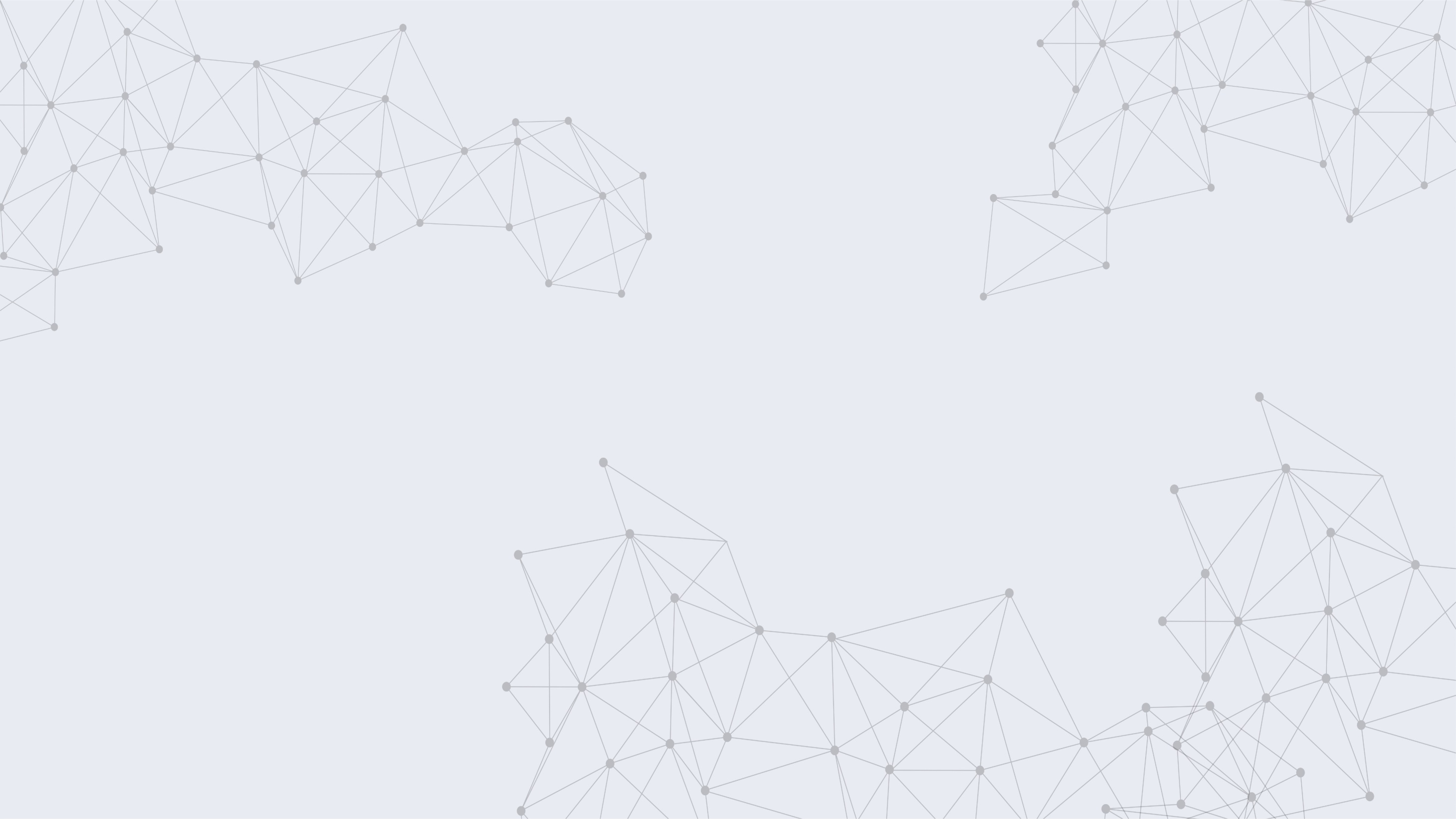 ИСПОЛНЕНИЕ МУНИЦИПАЛЬНЫХ ПРОГРАММ
9
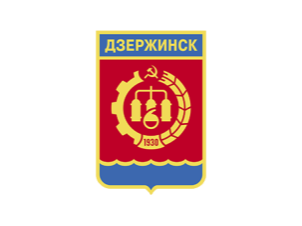 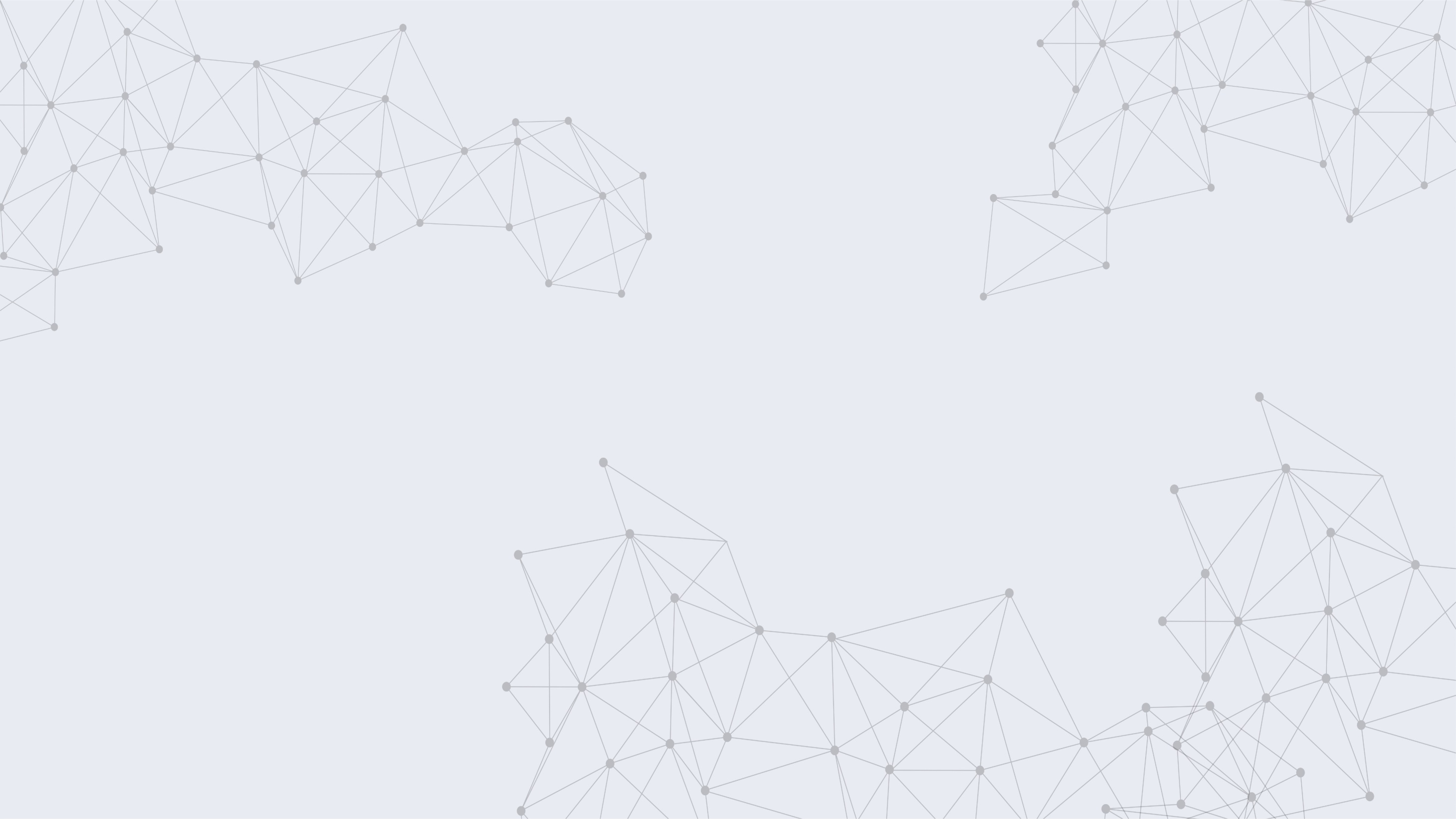 Муниципальная программа
«Развитие общего и дополнительного образования»
Расходы за 2024 год – 2 725,1 млн.рублей, из них:
млн.рублей
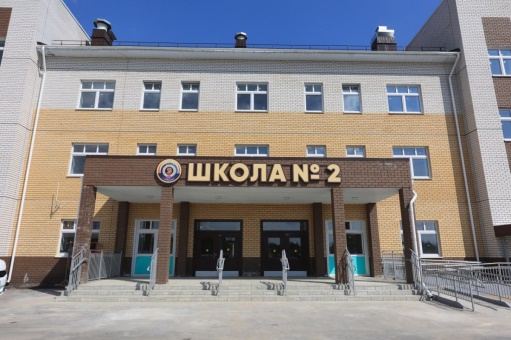 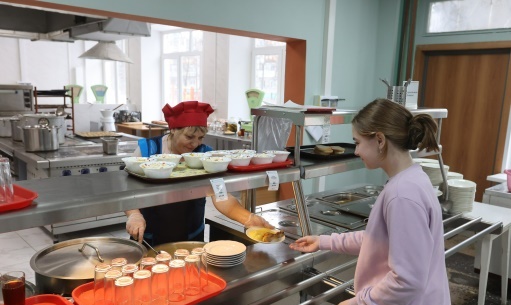 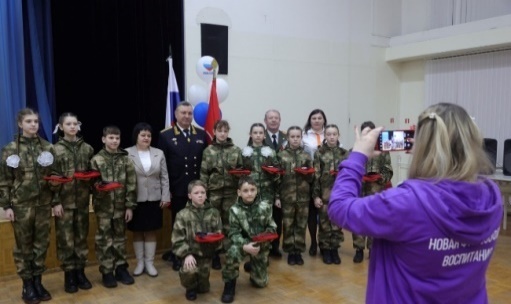 10
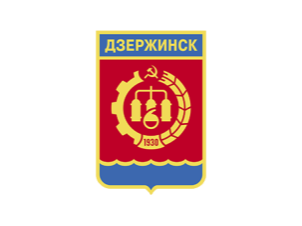 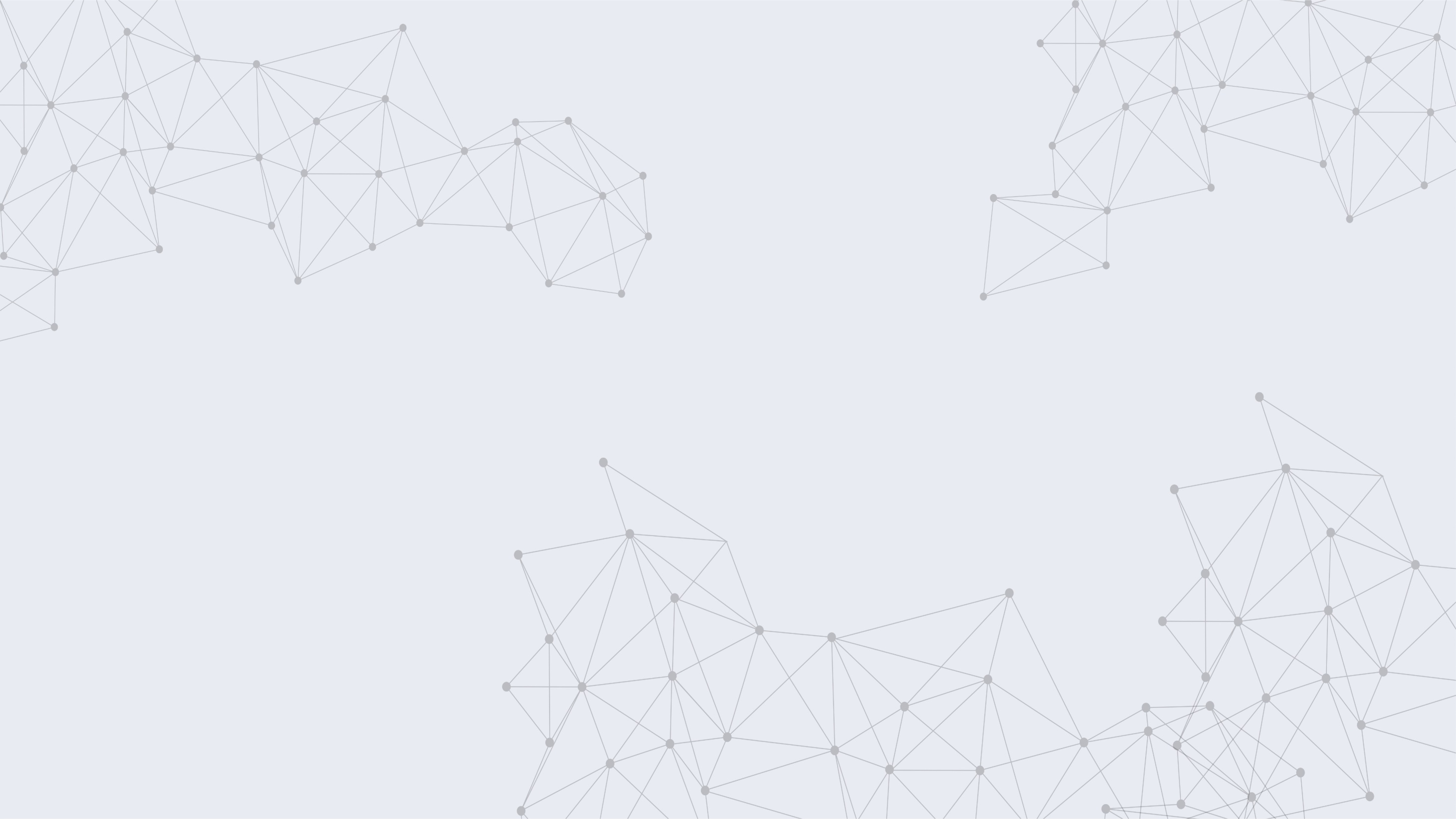 Муниципальная программа
«Развитие дорожной сети, транспортного обслуживания населения и благоустройство территории г.о.г. Дзержинск»
Расходы за 2024 год – 1 367,5 млн.рублей, из них:
млн.рублей
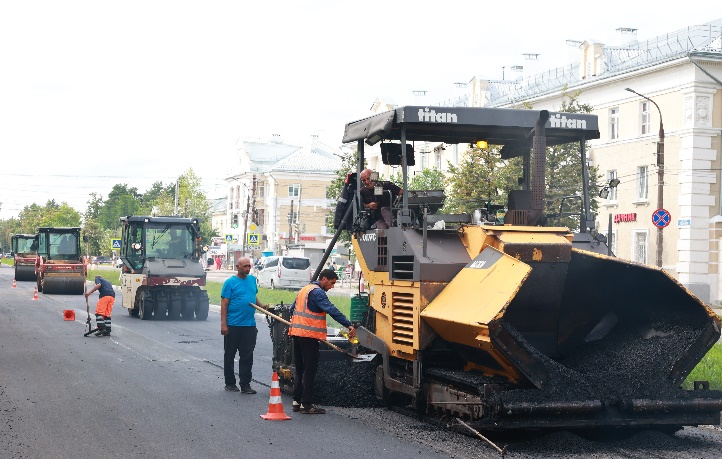 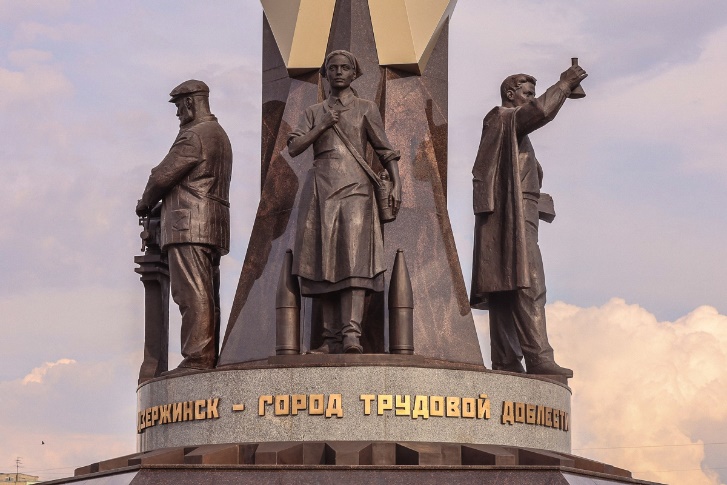 11
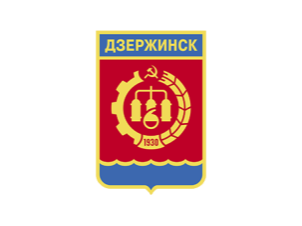 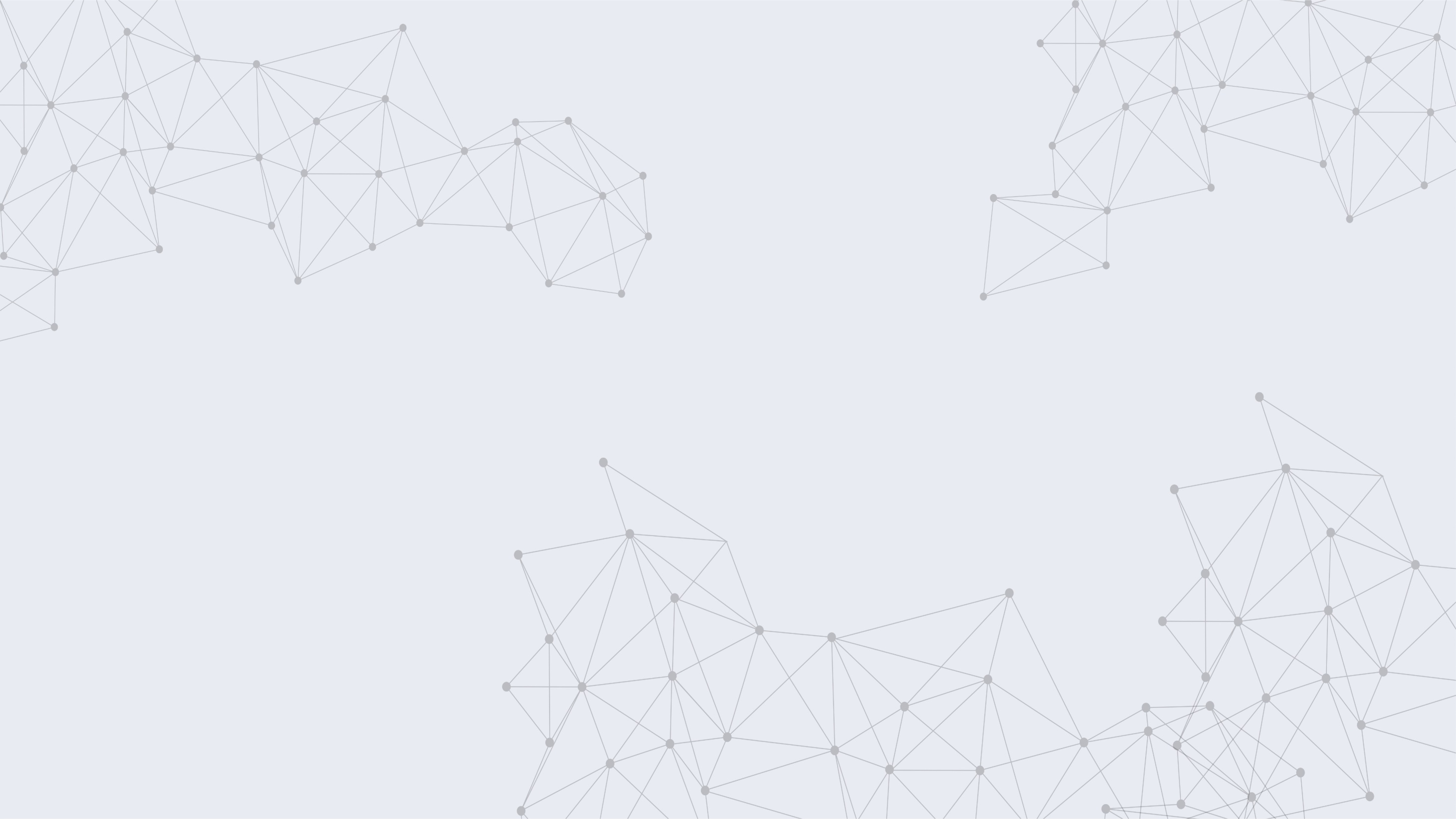 Муниципальная программа
«Развитие предпринимательства 
на территории г.о.г.Дзержинск»
Расходы за 2024 год – 14,8 млн.рублей, из них:
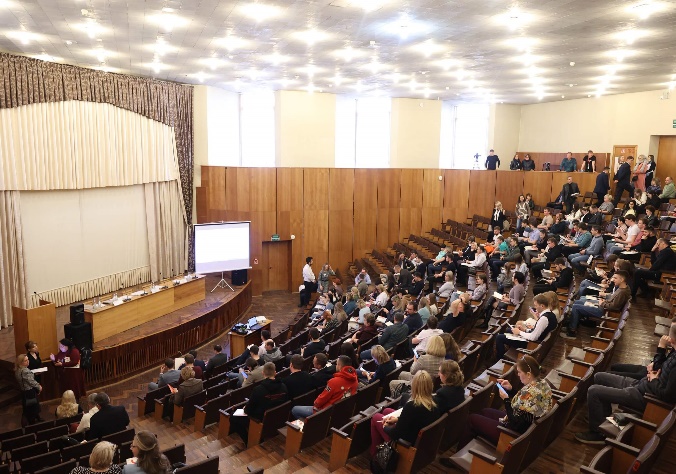 млн.рублей
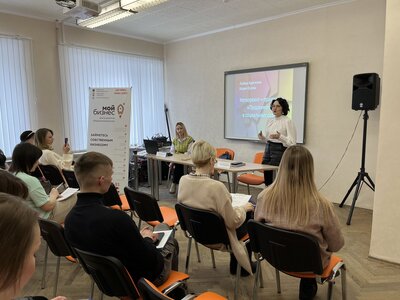 12
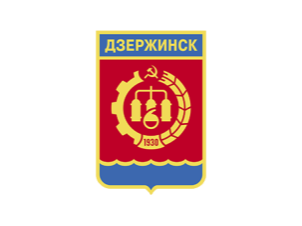 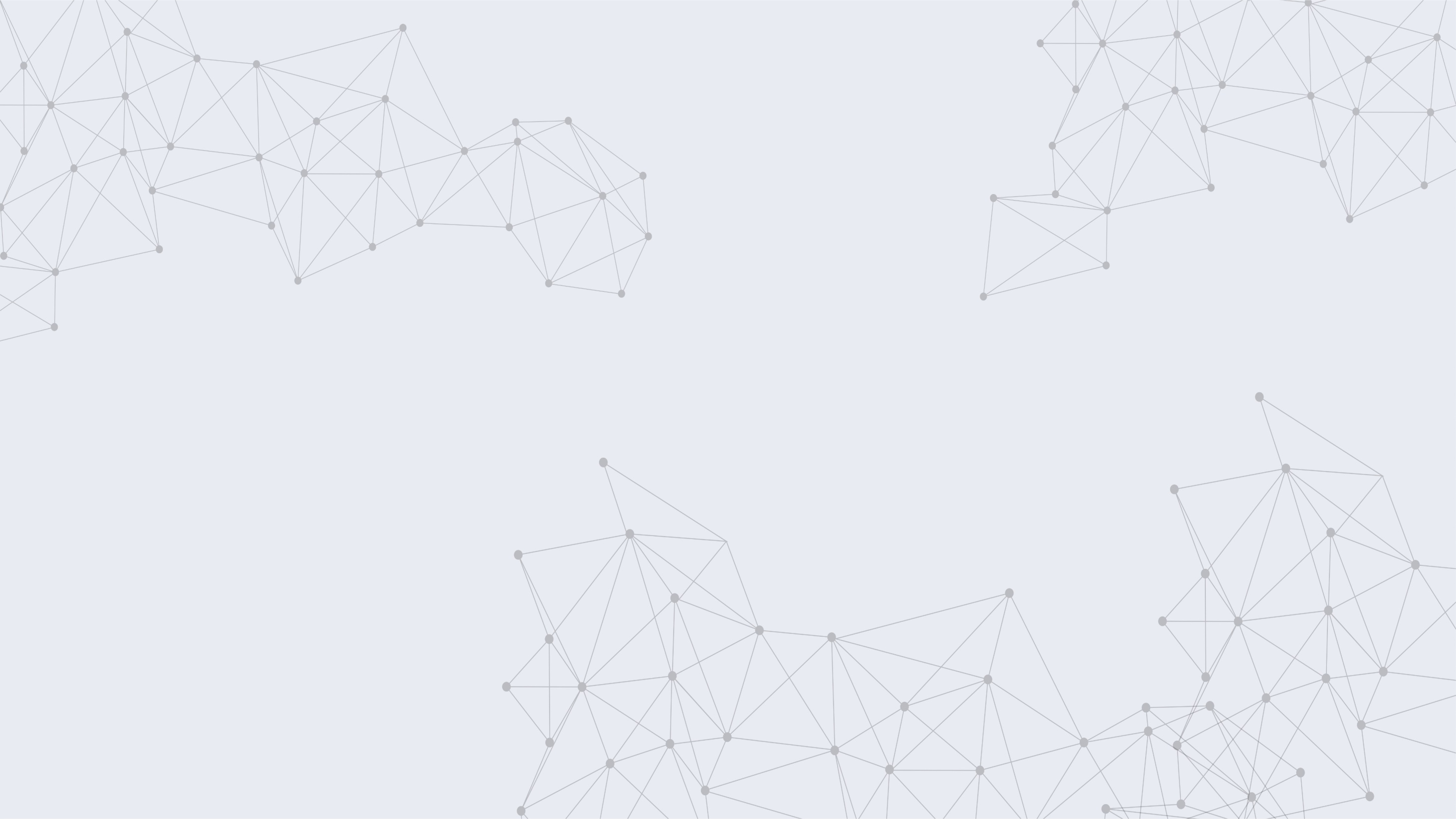 Муниципальная программа
«Обеспечение безопасности жизнедеятельности 
населения г.о.г.Дзержинск»
Расходы за 2024 год – 131,3 млн.рублей, из них:
млн.рублей
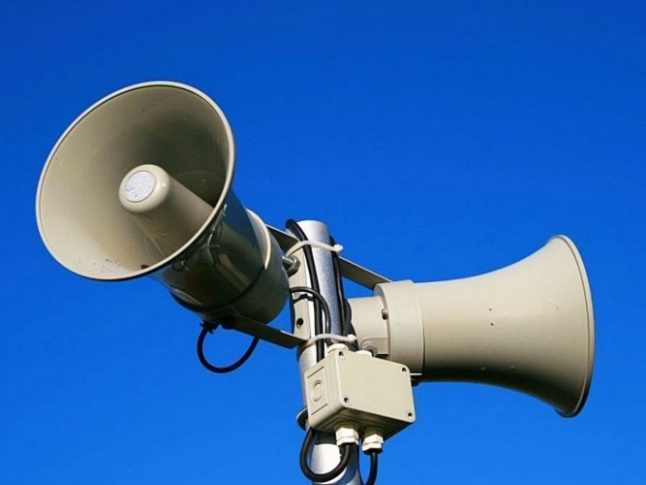 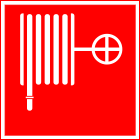 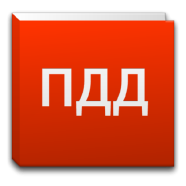 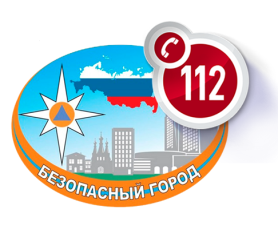 13
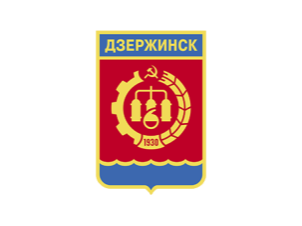 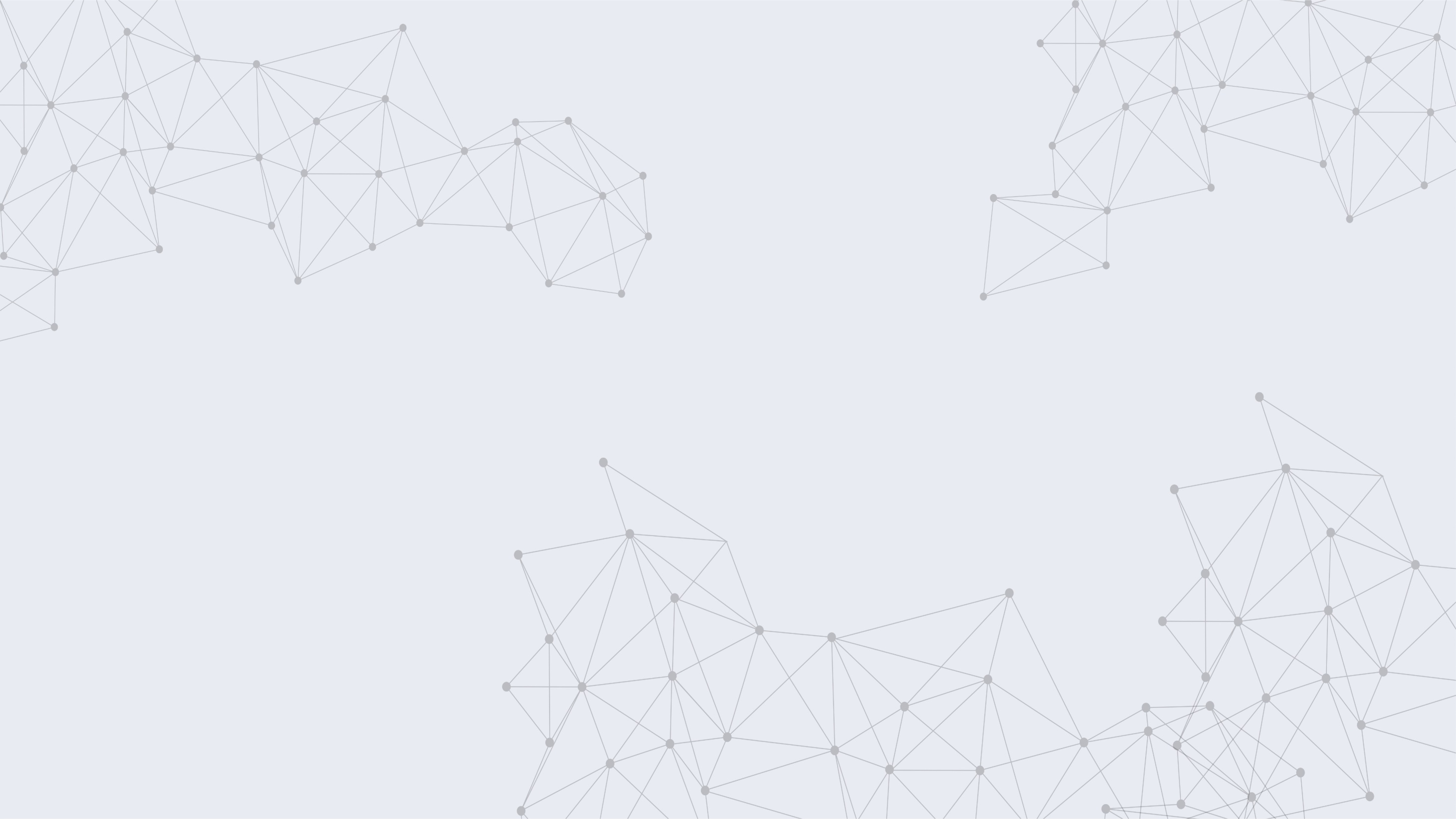 Муниципальная программа
«Обеспечение населения качественными услугами в сфере городского хозяйства»
Расходы за 2024 год – 205,5 млн.рублей, из них:
млн.рублей
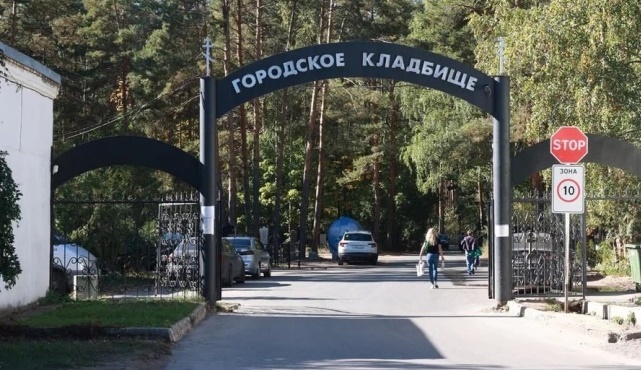 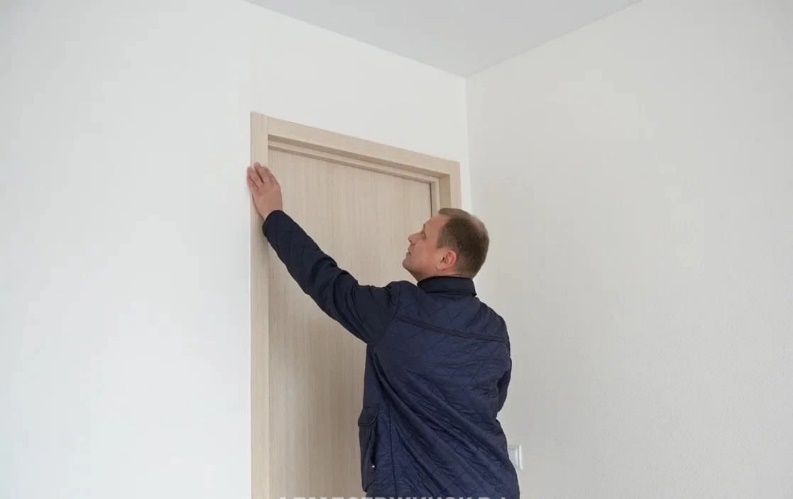 14
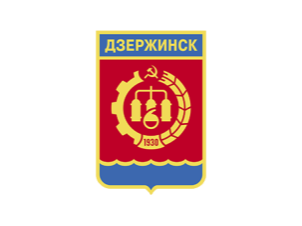 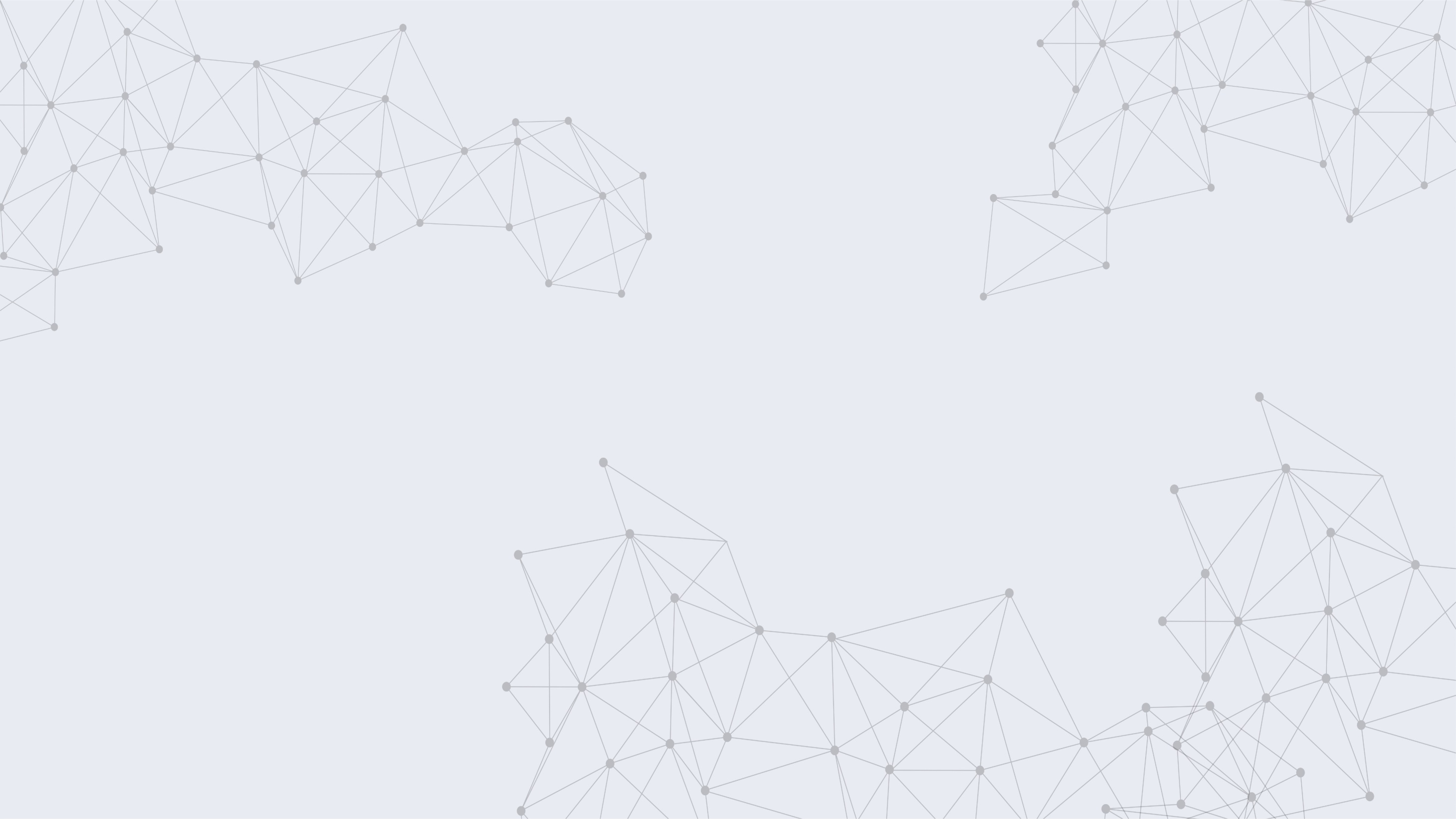 Муниципальная программа
«Повышение эффективности деятельности органов местного            самоуправления г.о.г.Дзержинск»
млн.рублей
Расходы за 2024 год – 307,1 млн.рублей, из них:
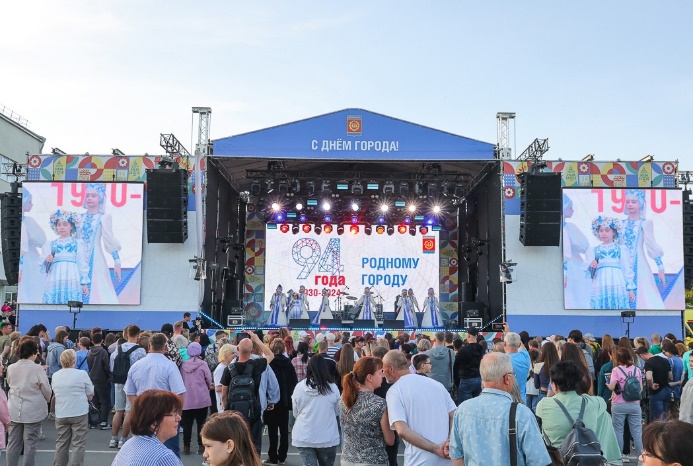 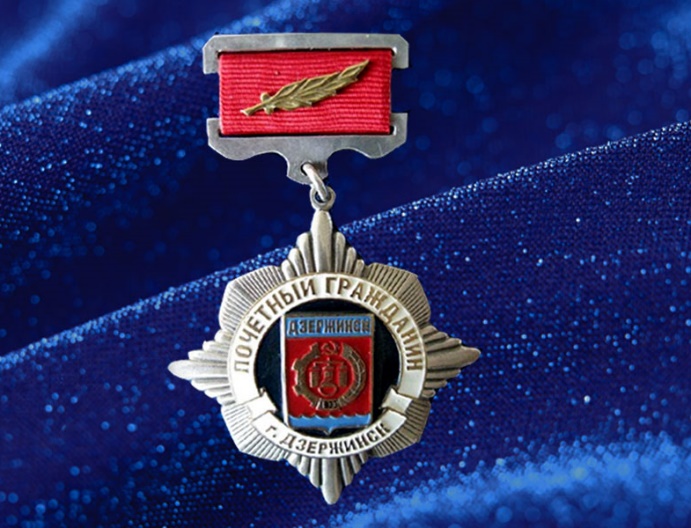 15
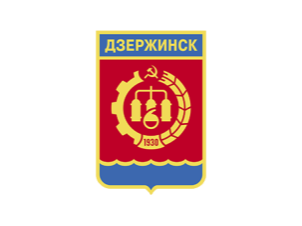 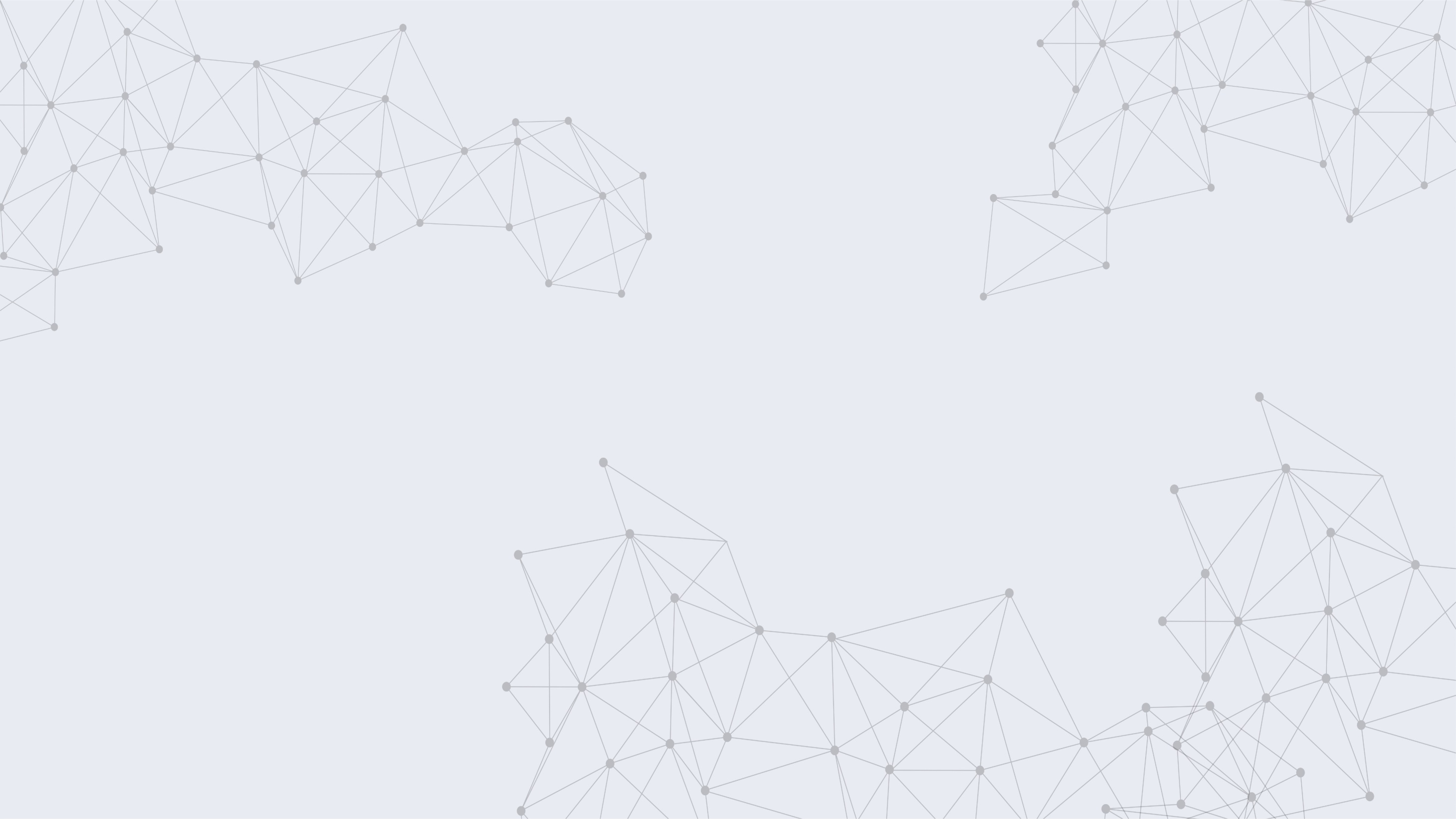 Муниципальная программа
«Охрана окружающей среды и развитие лесного хозяйства 
г.о.г. Дзержинск»
Расходы за 2024 год – 224,6 млн.рублей, из них:
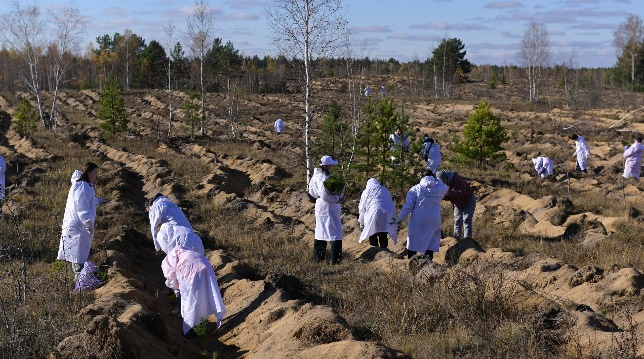 млн.рублей
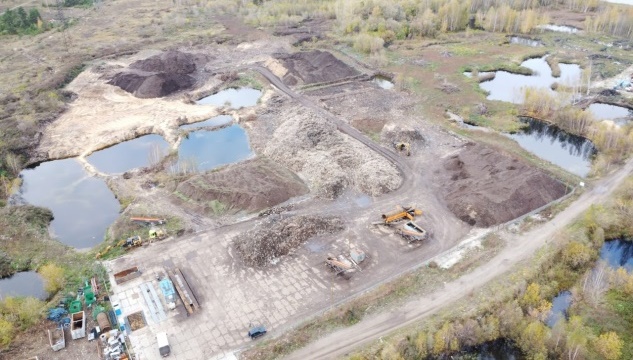 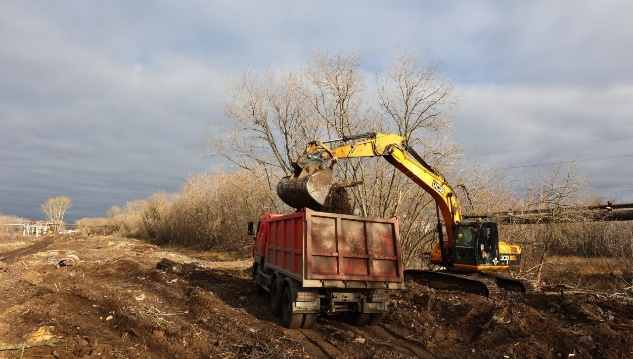 16
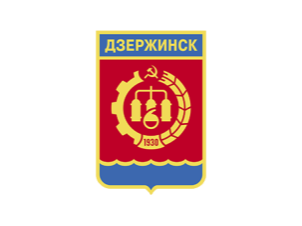 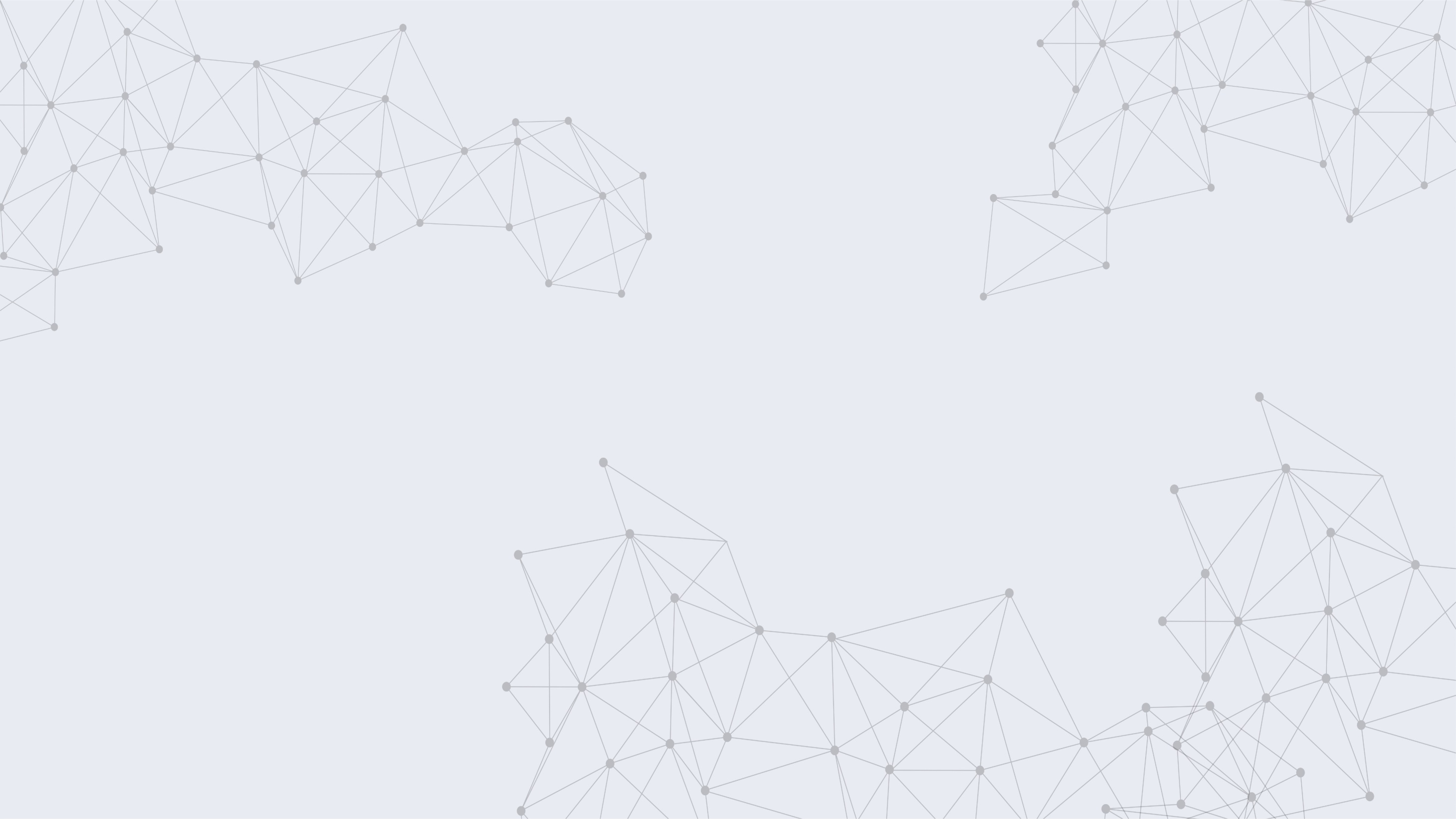 Муниципальная программа
«Обеспечение жителей городского округа город Дзержинск доступным и комфортным жильем»
Расходы за 2024 год – 488,6 млн.рублей, из них:
млн.рублей
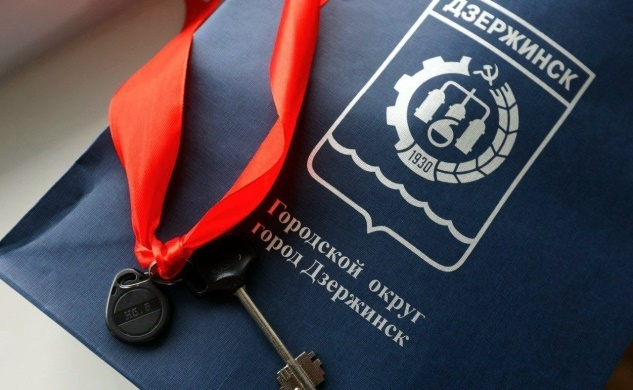 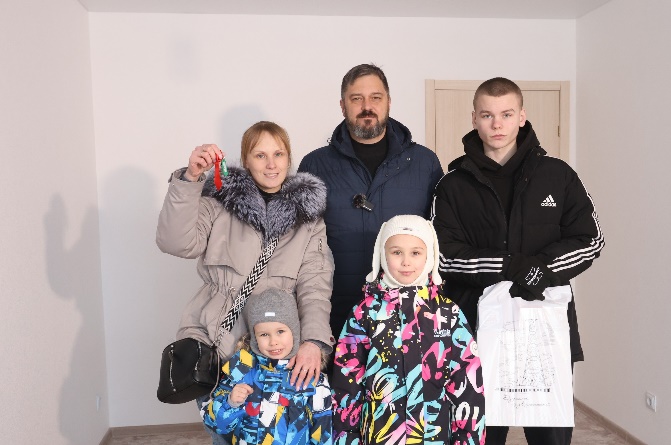 17
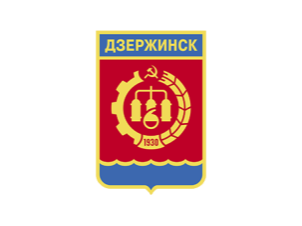 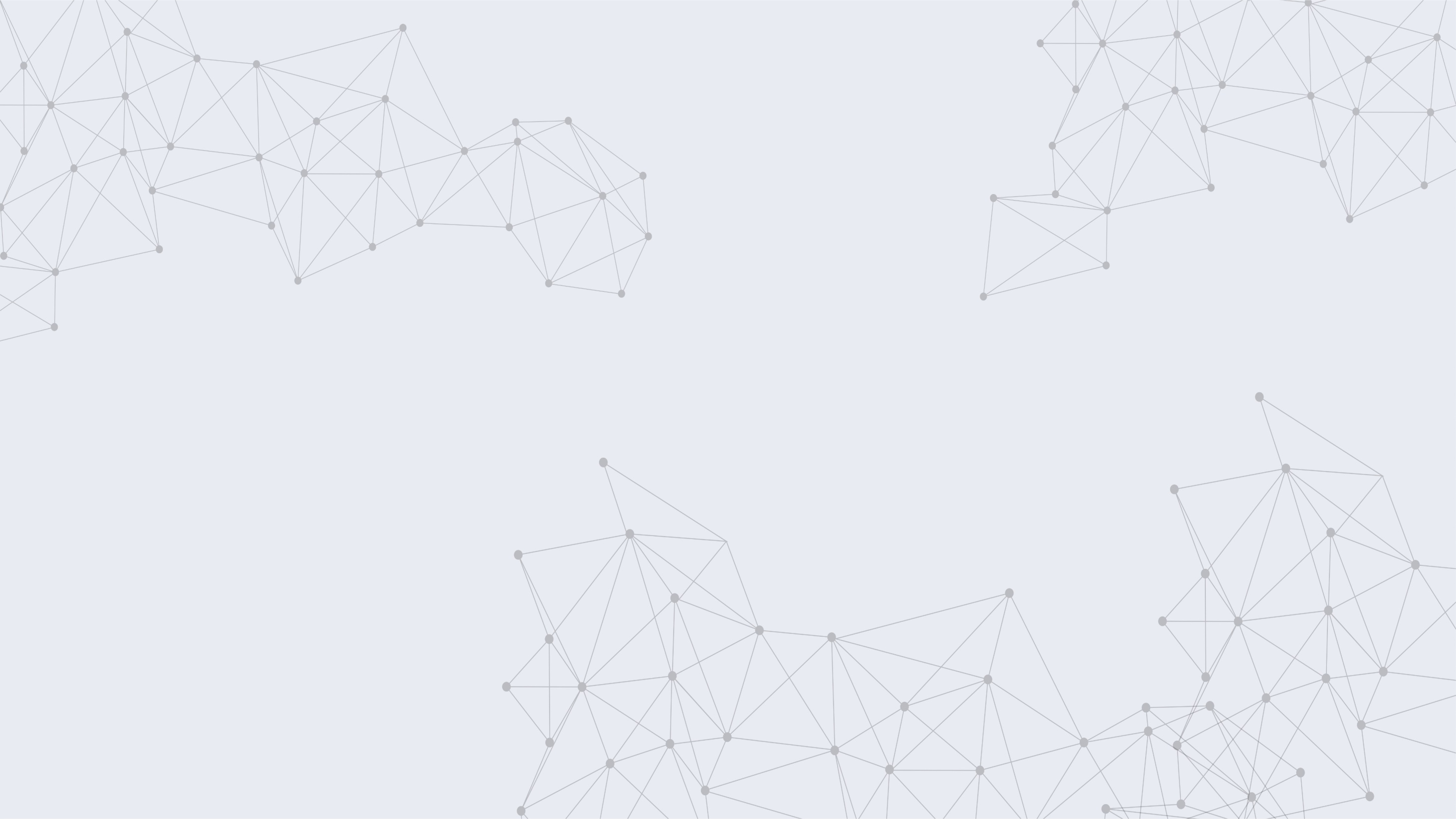 Муниципальная программа
«Управление муниципальным имуществом городского округа город Дзержинск »
Расходы за 2024 год – 119,9 млн.рублей, из них:
млн.рублей
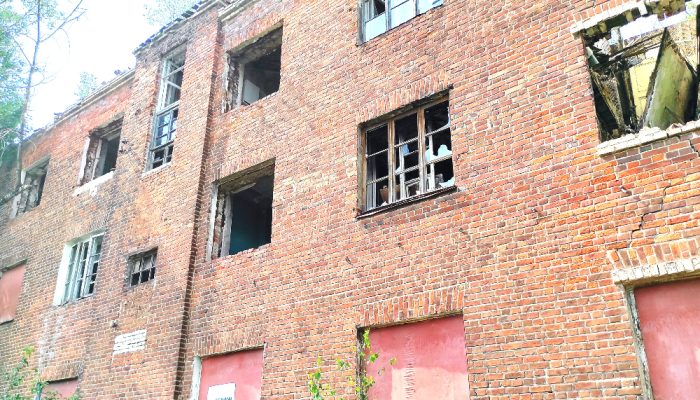 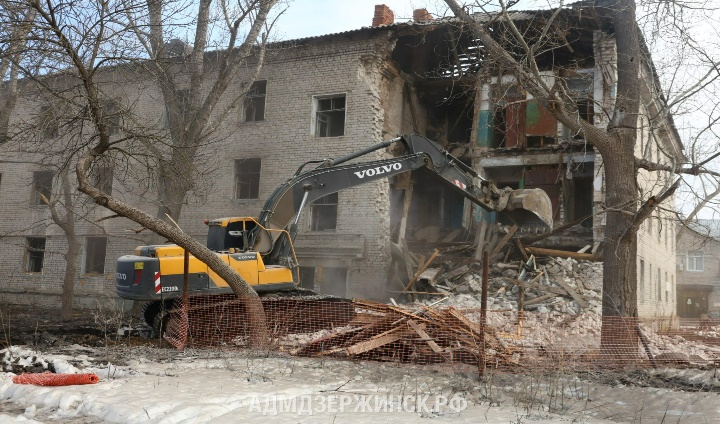 18
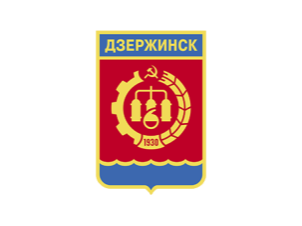 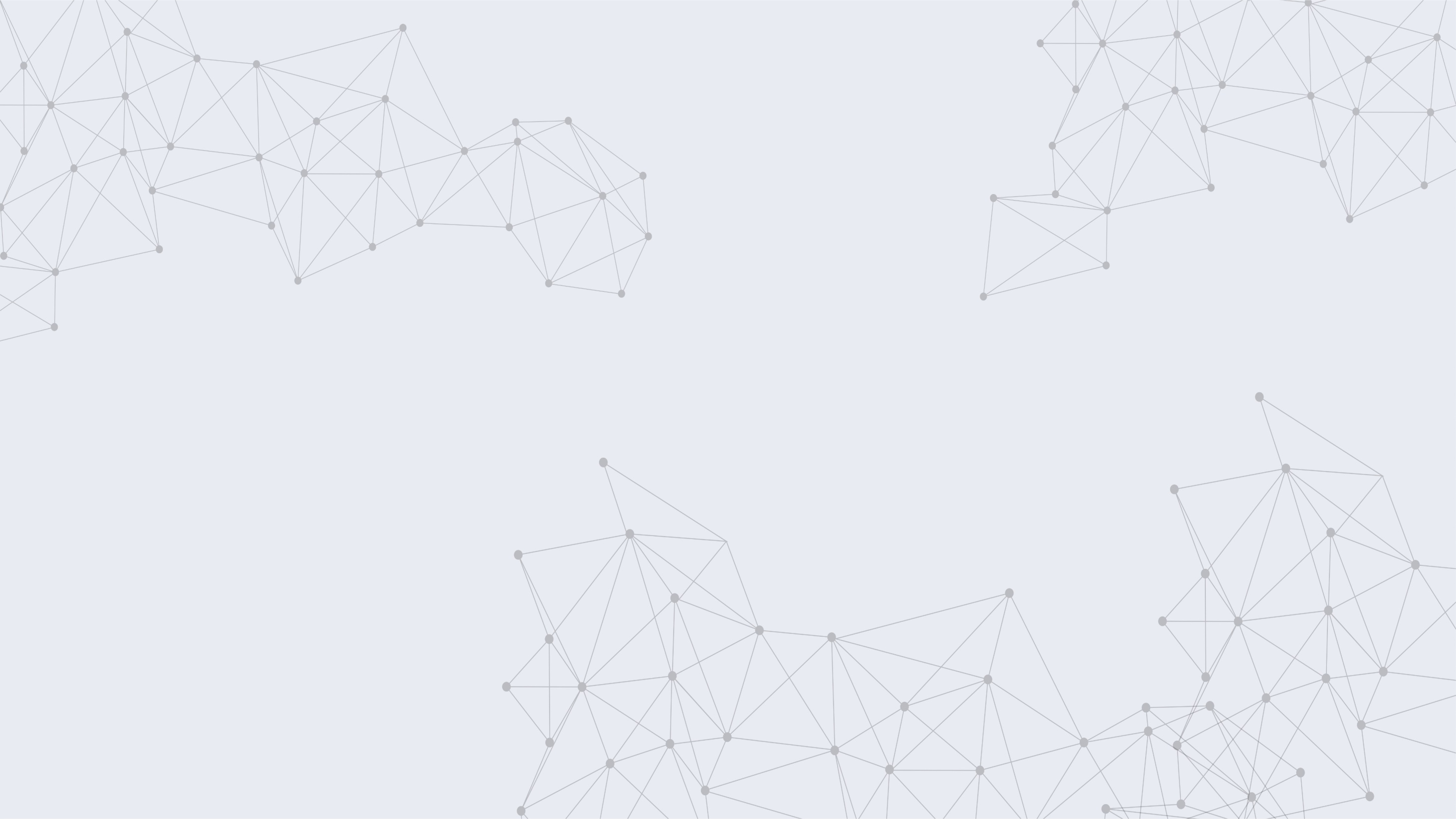 Муниципальная программа
«Развитие муниципальной системы
дошкольного образования»
Расходы за 2024 год – 1 995,1 млн.рублей, из них:
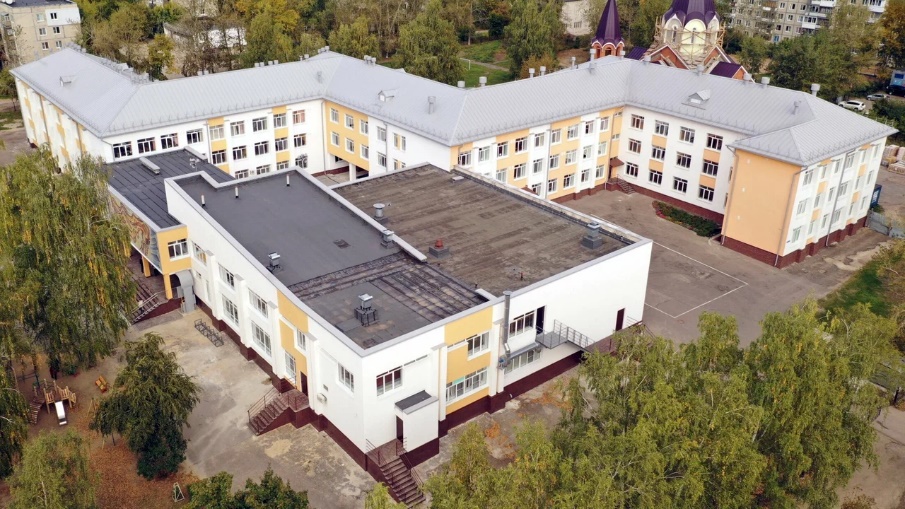 млн.рублей
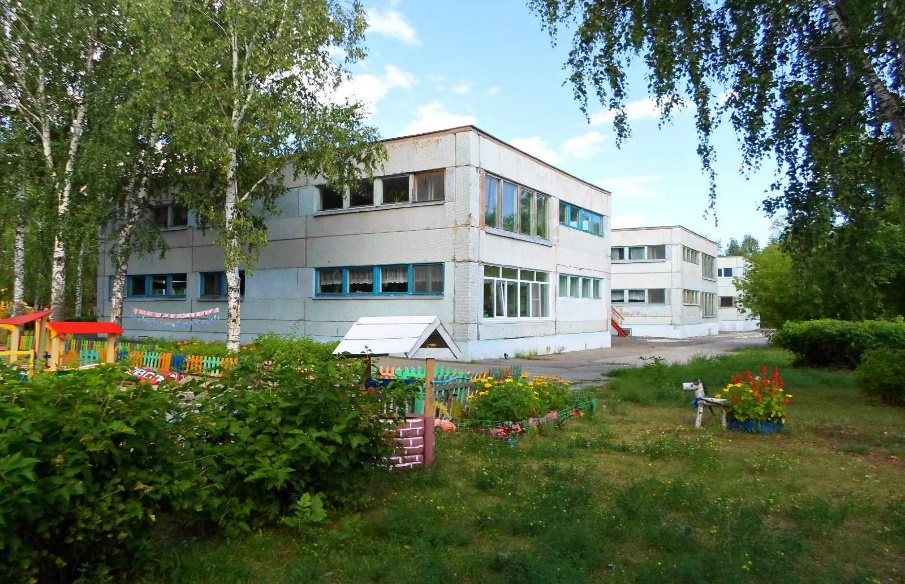 19
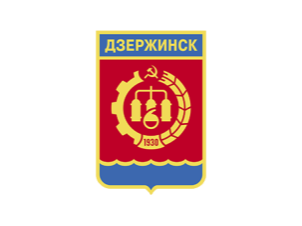 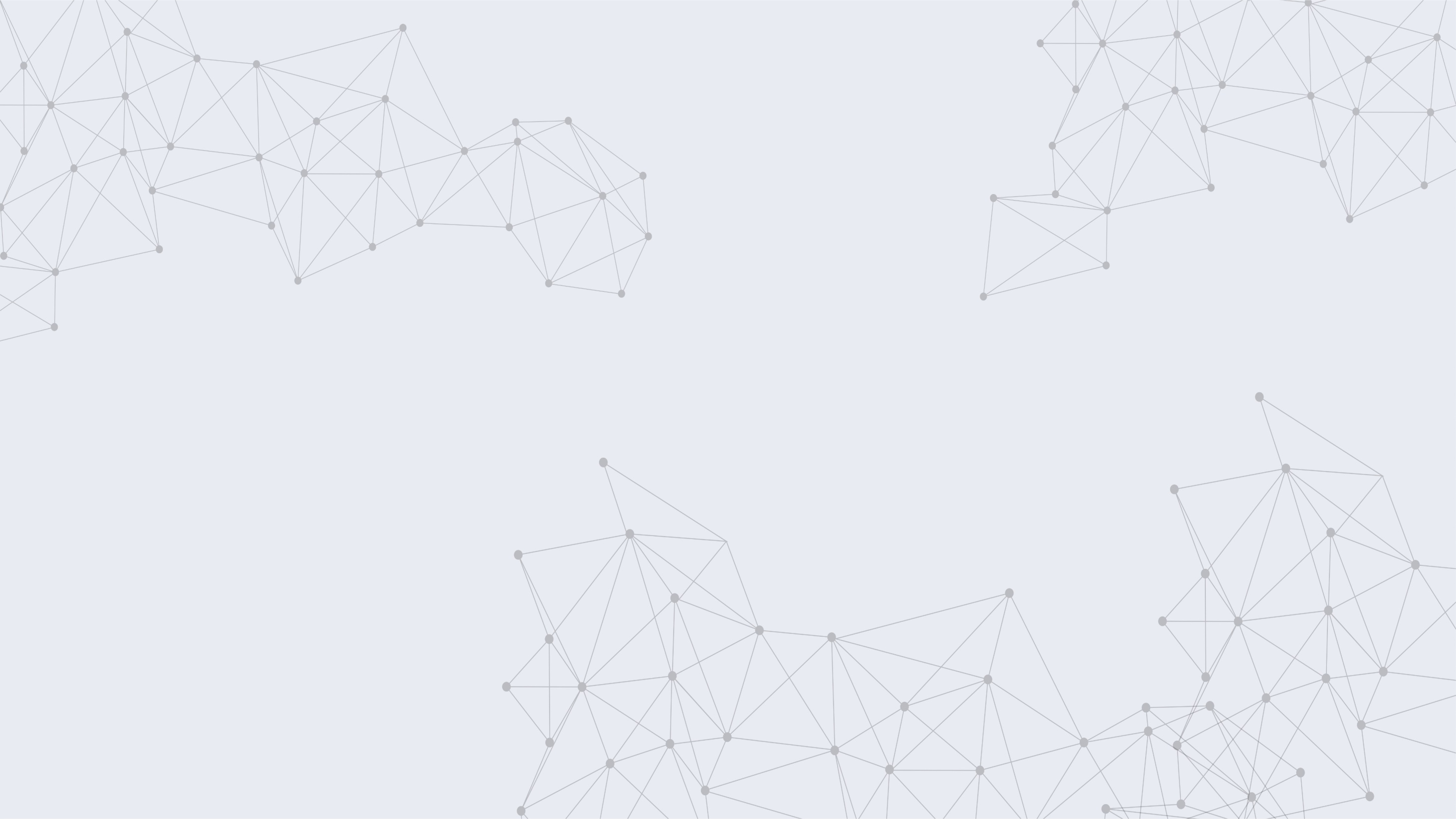 Муниципальная программа
«Развитие культуры городского округа город Дзержинск»
Расходы за 2024 год – 961,3 млн.рублей, из них:
млн.рублей
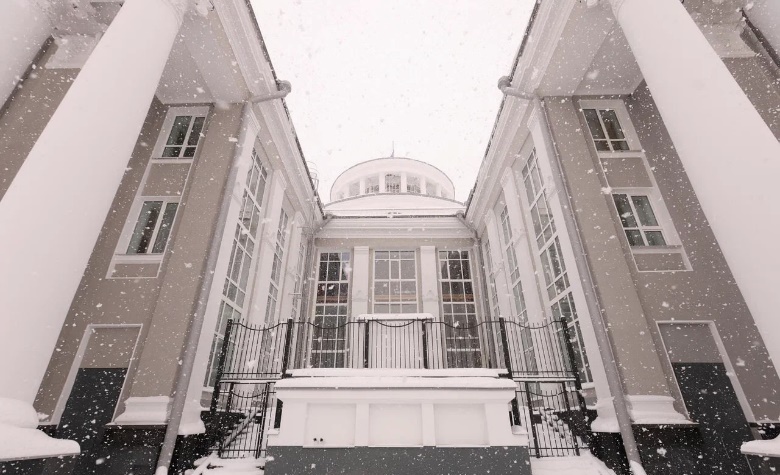 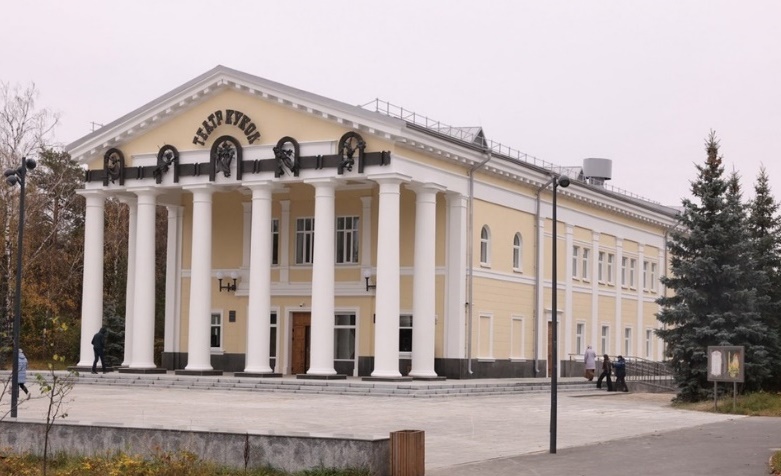 20
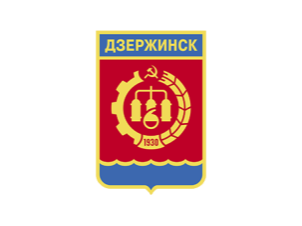 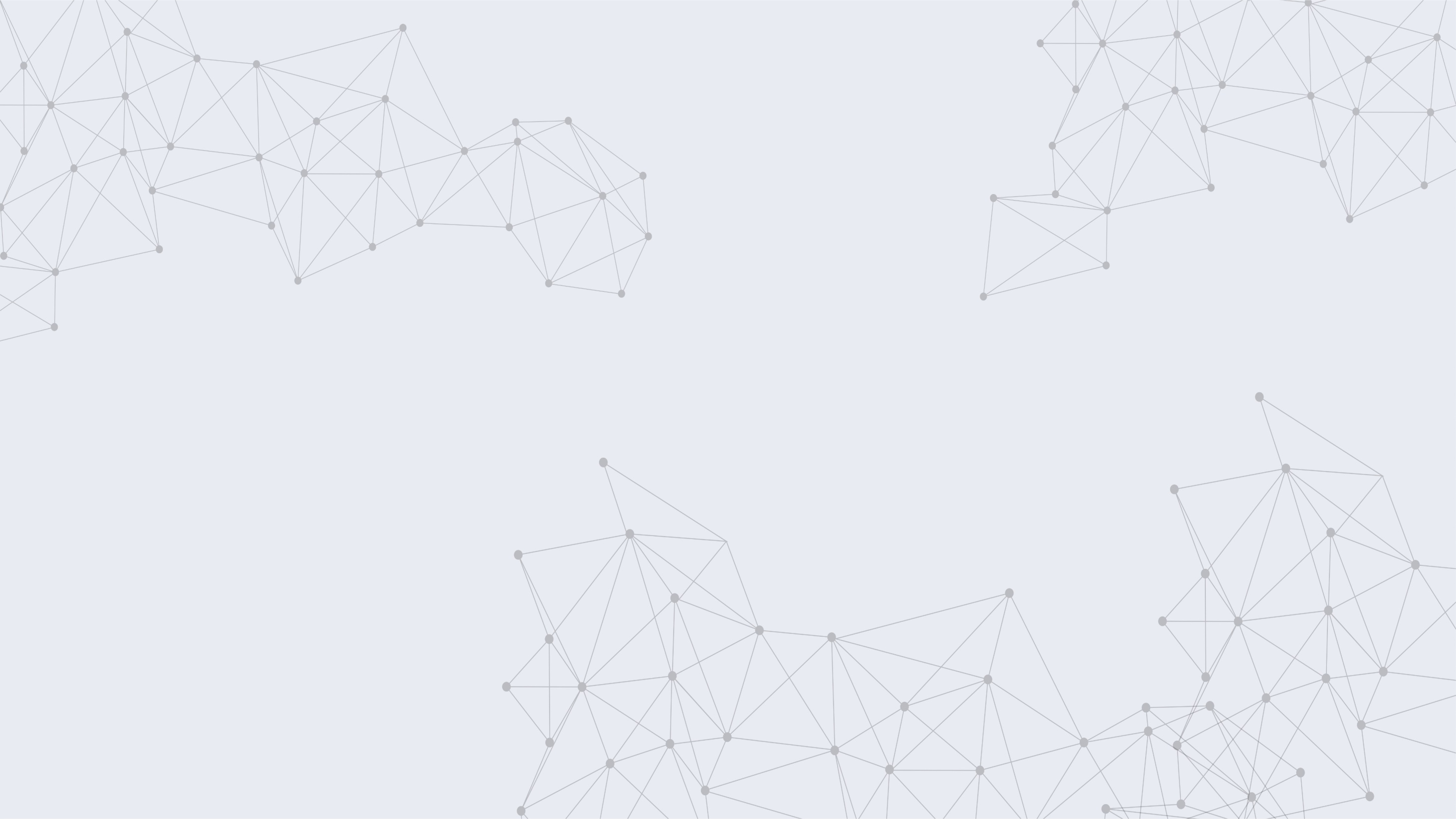 Муниципальная программа
Развитие физической культуры, спорта и молодежной политики»
Расходы за 2024 год – 846,0 млн.рублей, из них:
млн.рублей
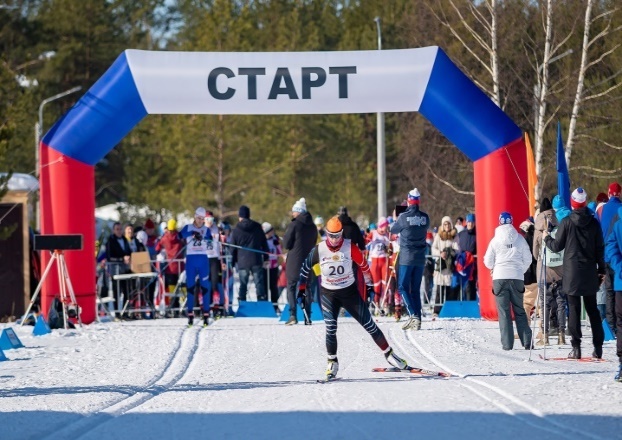 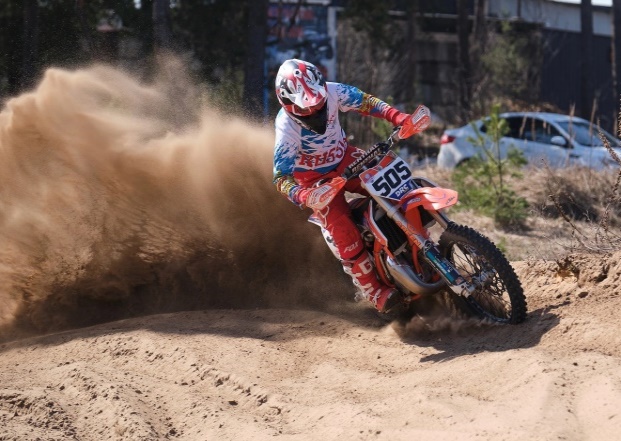 21
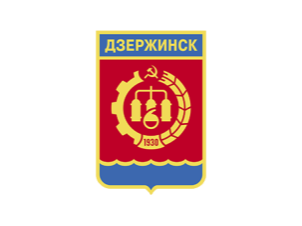 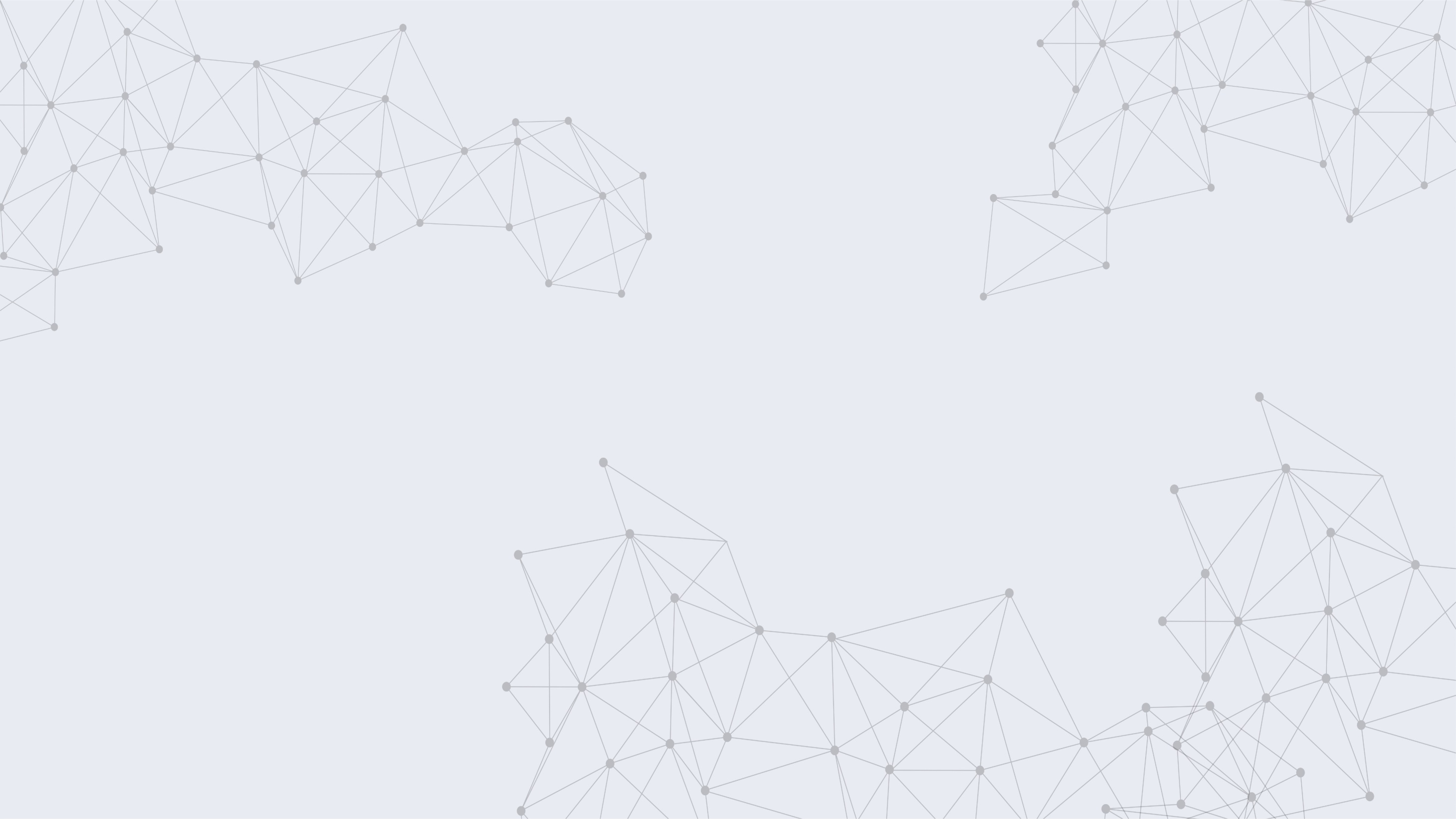 Муниципальная программа
«Развитие информационного общества г.о.г. Дзержинск»
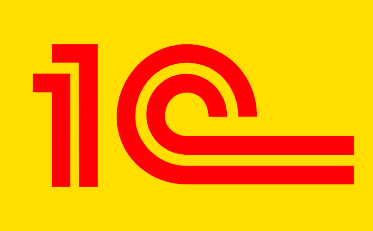 Расходы за 2024 год – 20,2 млн.рублей, из них:
млн.рублей
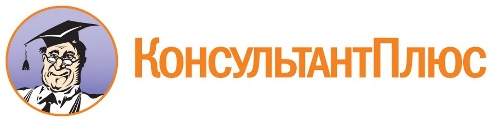 Муниципальная программа
«Профилактика терроризма и экстремизма, минимизация и ликвидация последствий терроризма и экстремизма на г.о.г. Дзержинск»
Расходы за 2024 год – 121,8 млн.рублей, из них:
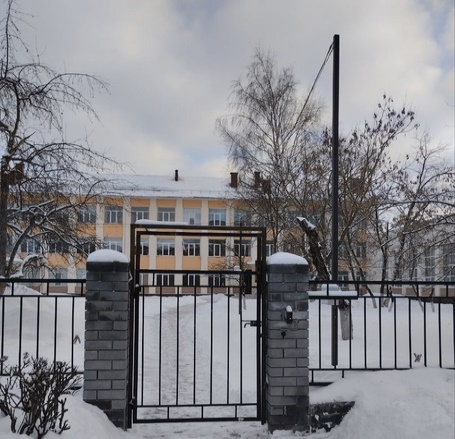 млн.рублей
22
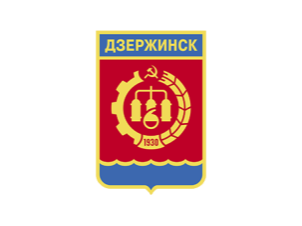 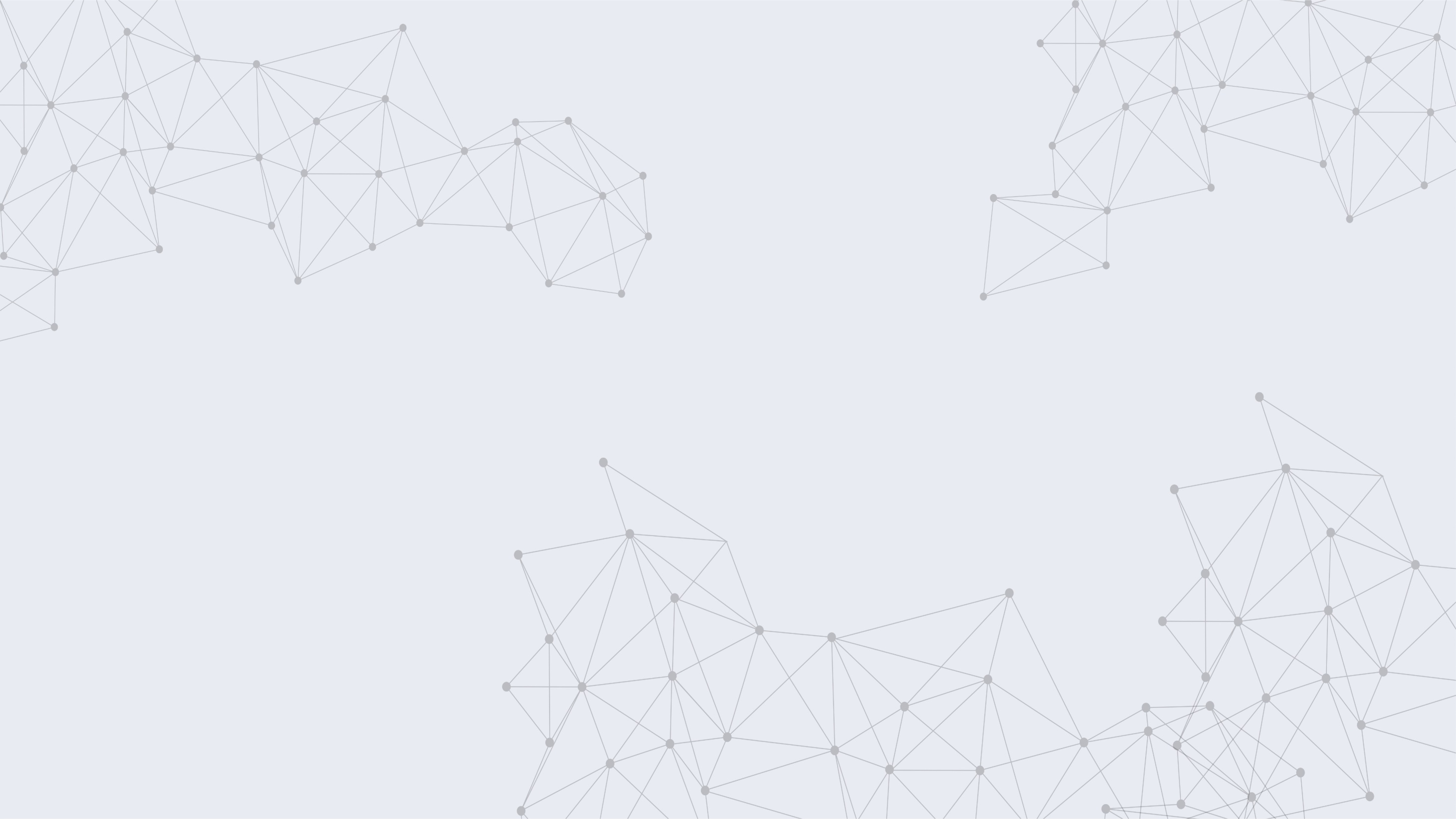 Муниципальная программа
«Формирование современной городской среды»
Расходы за 2024 год – 418,2 млн.рублей, из них:
млн.рублей
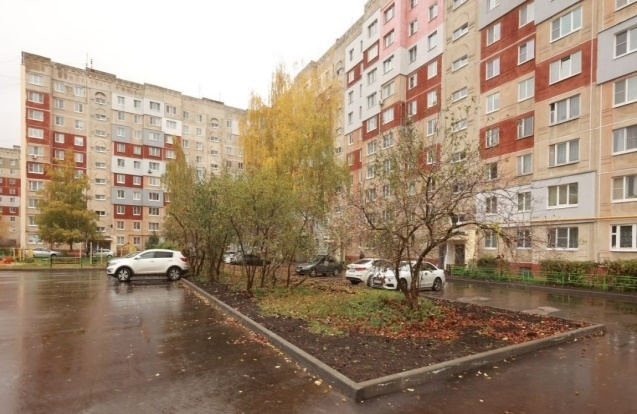 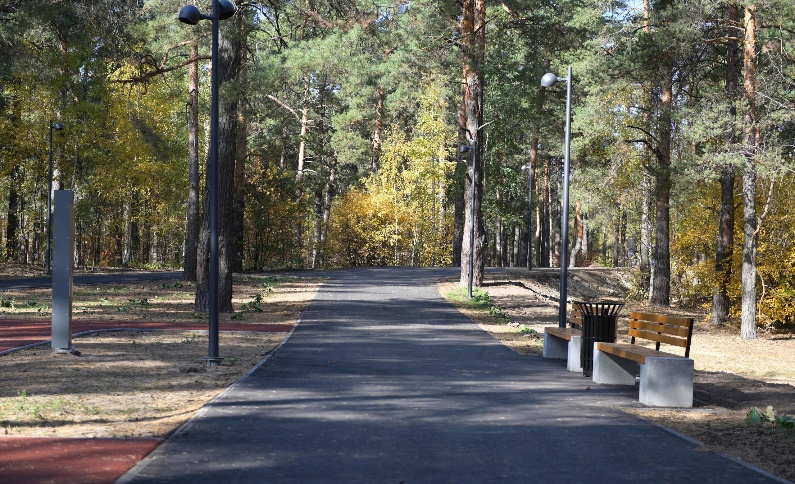 23
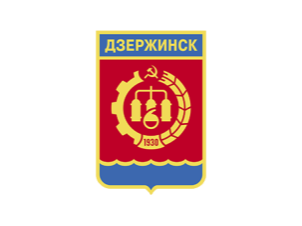 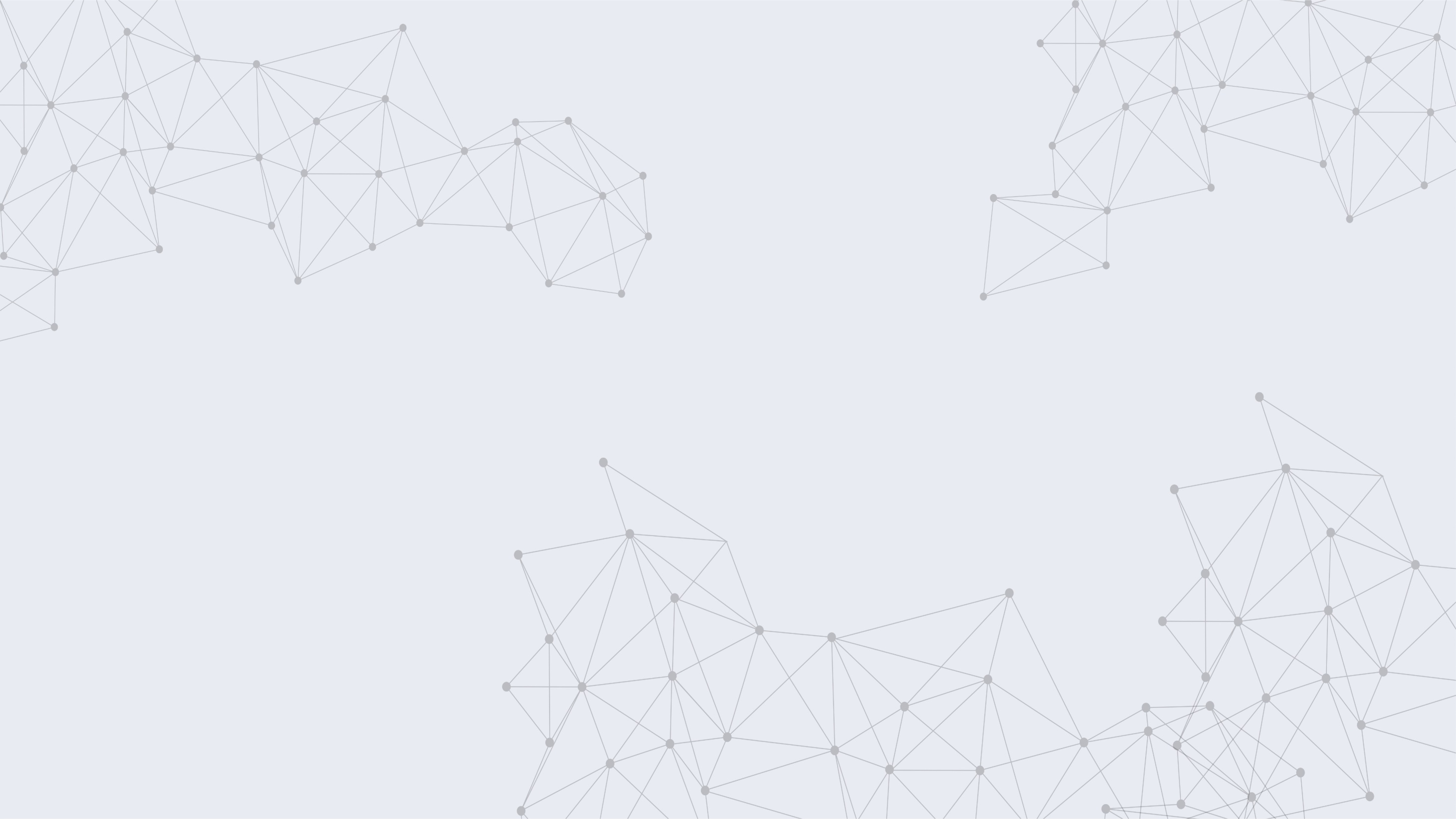 Муниципальная программа
«Развитие градостроительной деятельности и строительства»
Расходы за 2024 год – 498,7 млн.рублей, из них:
млн.рублей
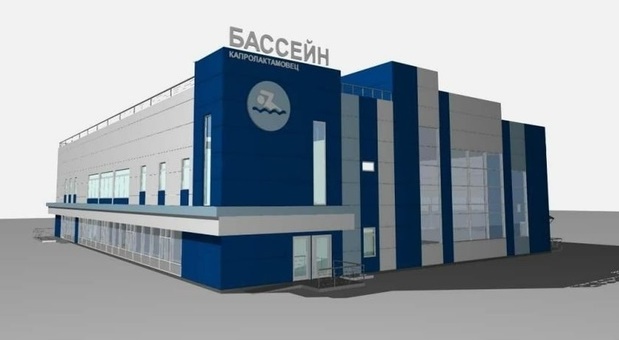 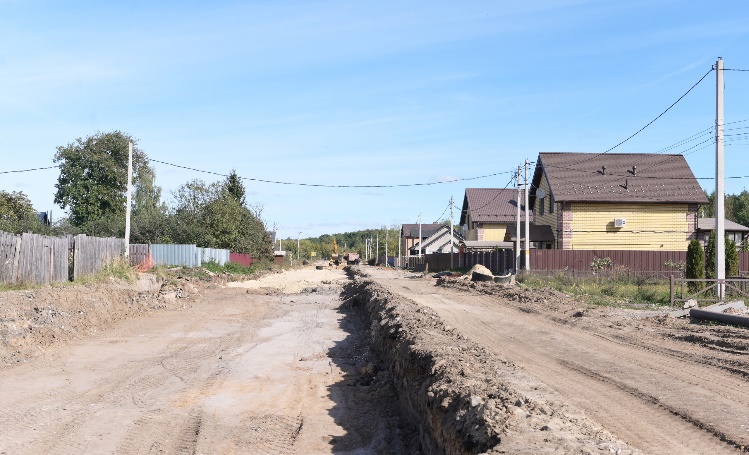 24
МУНИЦИПАЛЬНЫЙ ДОЛГ
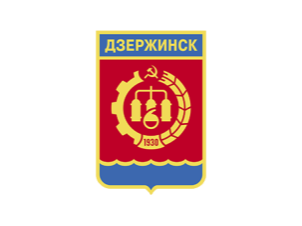 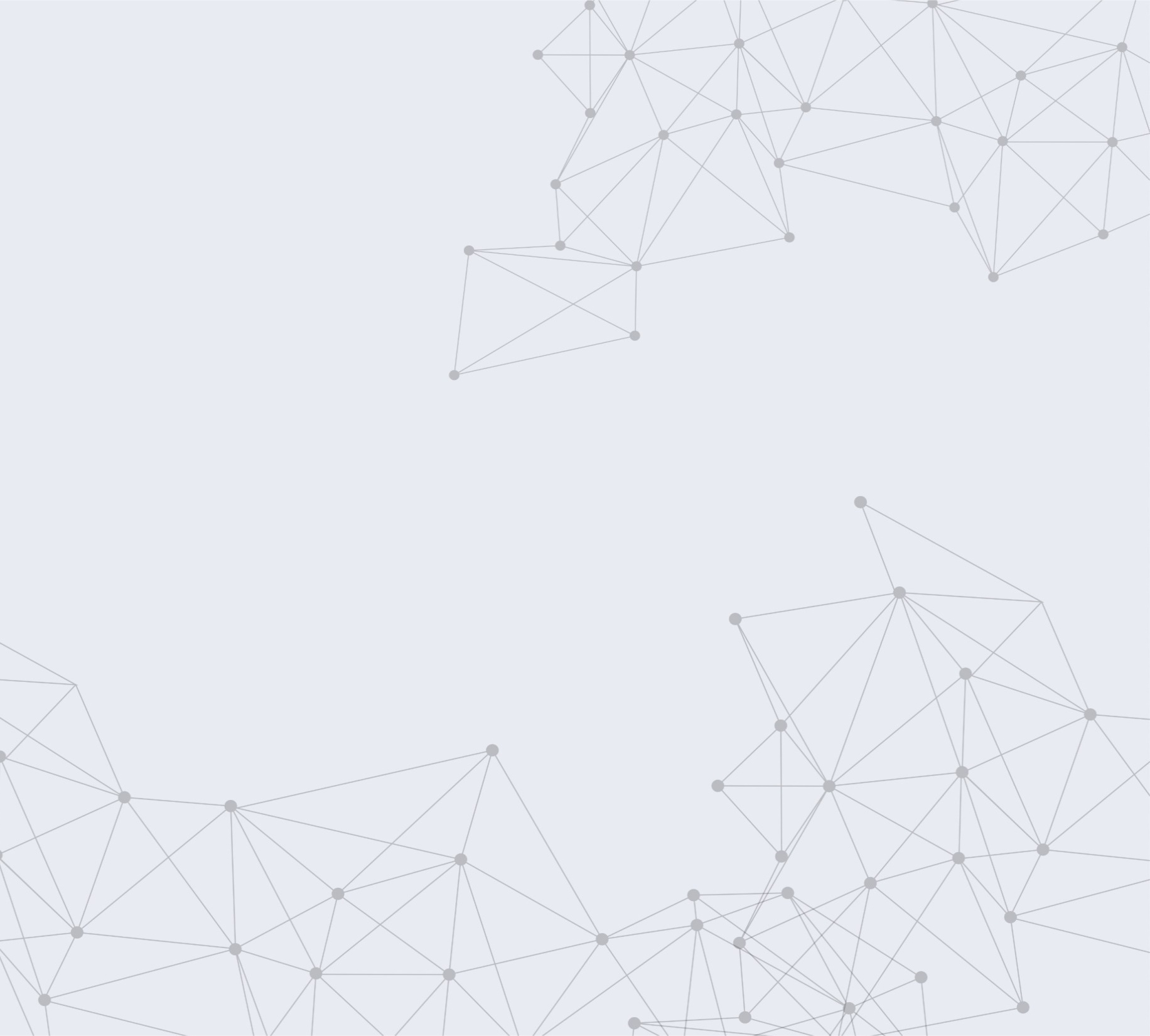 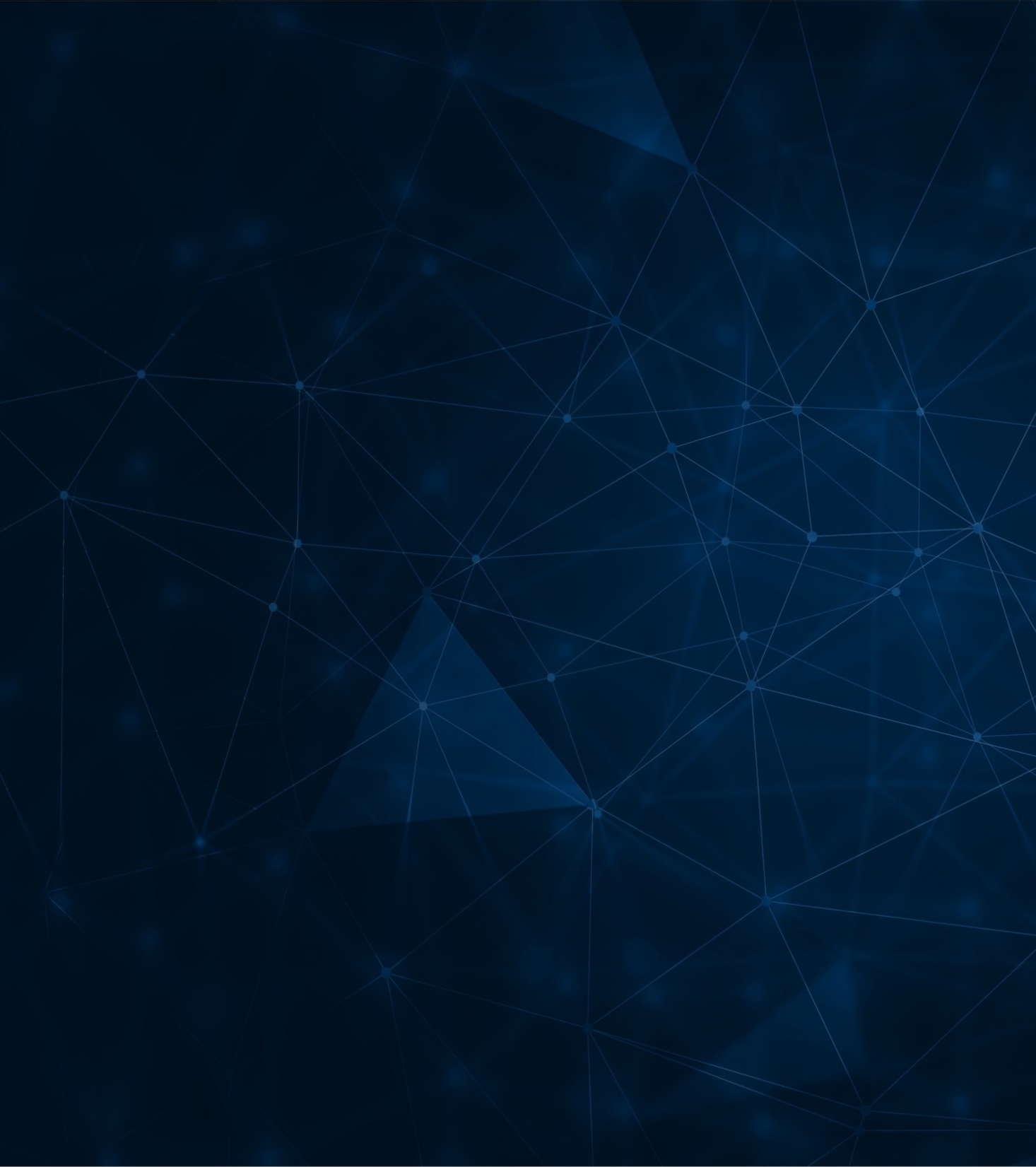 3 374,3
1 170,1
Расходы на обслуживание муниципального долга
Объем муниципального долга
млн.рублей
млн.рублей
1 223,5
1 171,9
2,3
36,2
Погашение на 
   51,6 млн.рублей
Предельный объем муниципального долга по БК РФ (собственные доходы) в 2024 году
Предельный объем расходов на обслуживание муниципального долга по БК РФ в 2024 году
Фактический объем долга на начало года 
(на 01.01.2024)
Фактический объем долга на конец года
(на 01.01.2025)
Исполнение за 2024 год
Снижение на 
33,9 млн.рублей
Первоначальный план на 2024 год
25
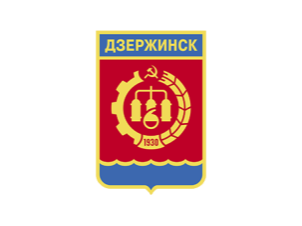 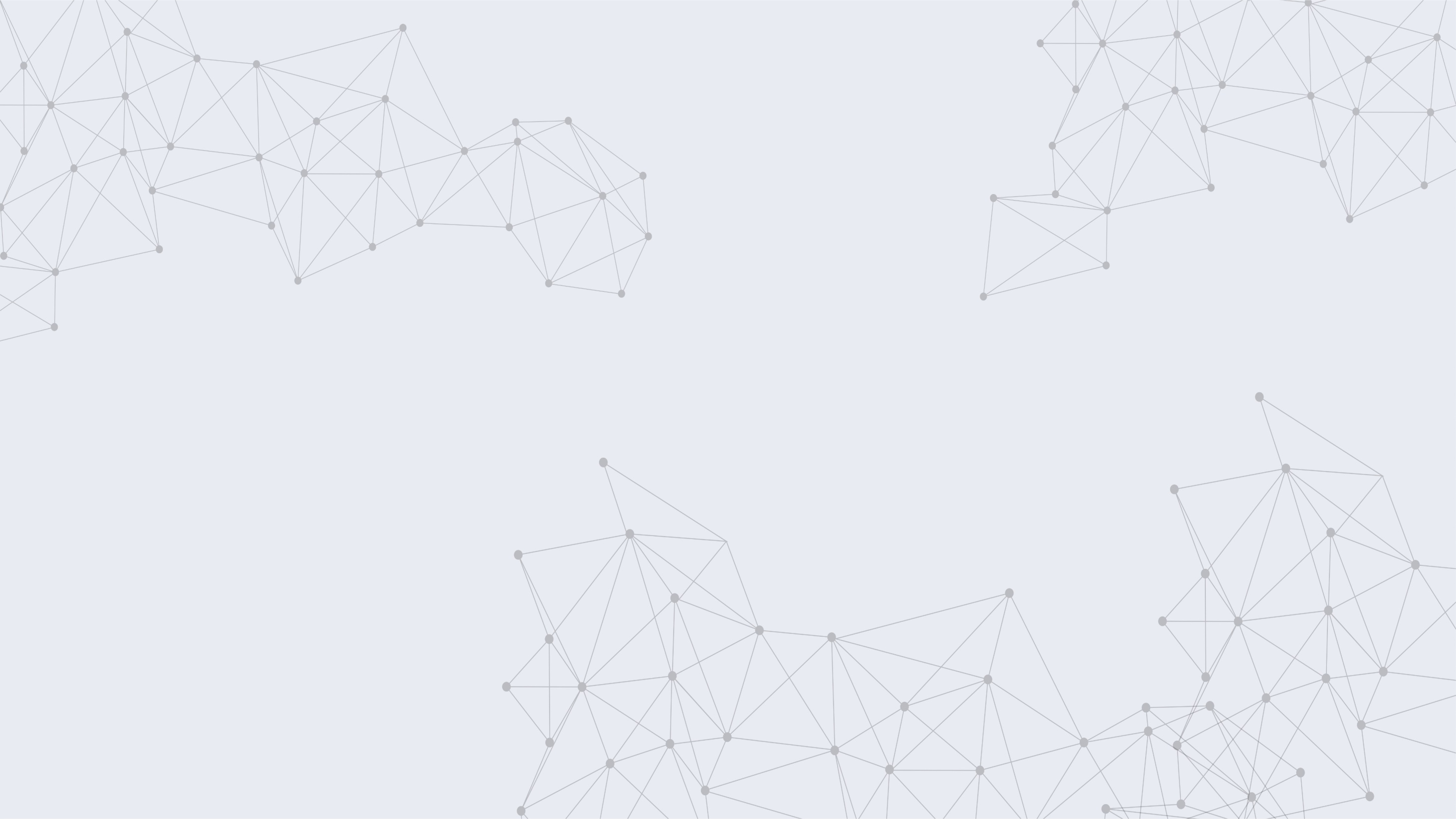 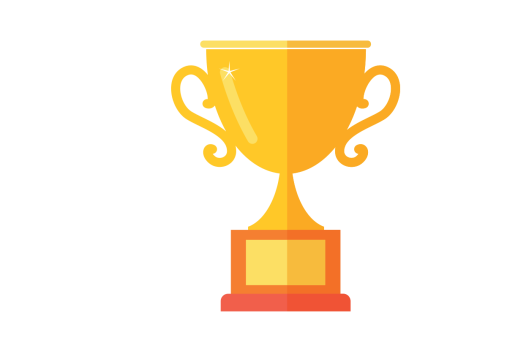 НАГРАДЫ АДМИНИСТРАЦИИ ГОРОДА 
В СФЕРЕ ФИНАНСОВ
Региональный этап Всероссийского конкурса «Лучшая муниципальная практика» в номинации «Муниципальная экономическая политика и управление муниципальными финансами», проводимый Министерством экономического развития и инвестиций Нижегородской области
3 место
Областной конкурс творческих проектов по представлению бюджета для граждан, в номинации «Лучший видеоролик о бюджете», проводимый Министерством финансов Нижегородской области
1 место
1 место
Мониторинг открытости бюджетных данных муниципальных образований Нижегородской области
1 место
3 место
2 место
Всероссийский конкурс проектов по представлению бюджета для граждан, проводимого Финансовым университетом при Правительстве РФ с Министерством финансов России:
в номинации «Бюджет для граждан от СМИ» с видеороликом «Инициатива  пацана: спорт на площадке»;
в номинации «Лучшее обучающее мероприятие по бюджетной тематике» с проектом «Разговоры о важном устами финансиста»;
в номинации «Бюджет для граждан в 2030 году» с проектом «Госплан 2.0. Проект внедрения сквозной технологии управления общественными финансами в Российской Федерации».
Конкурс лучших практик межмуниципального взаимодействия в рамках Общероссийского форума стратегического развития «Города России» с проектом «Фабрика перемен эффективного управления г.Дзержинск» в номинации «Образование, здравоохранение и социальная справедливость»
2 место
26
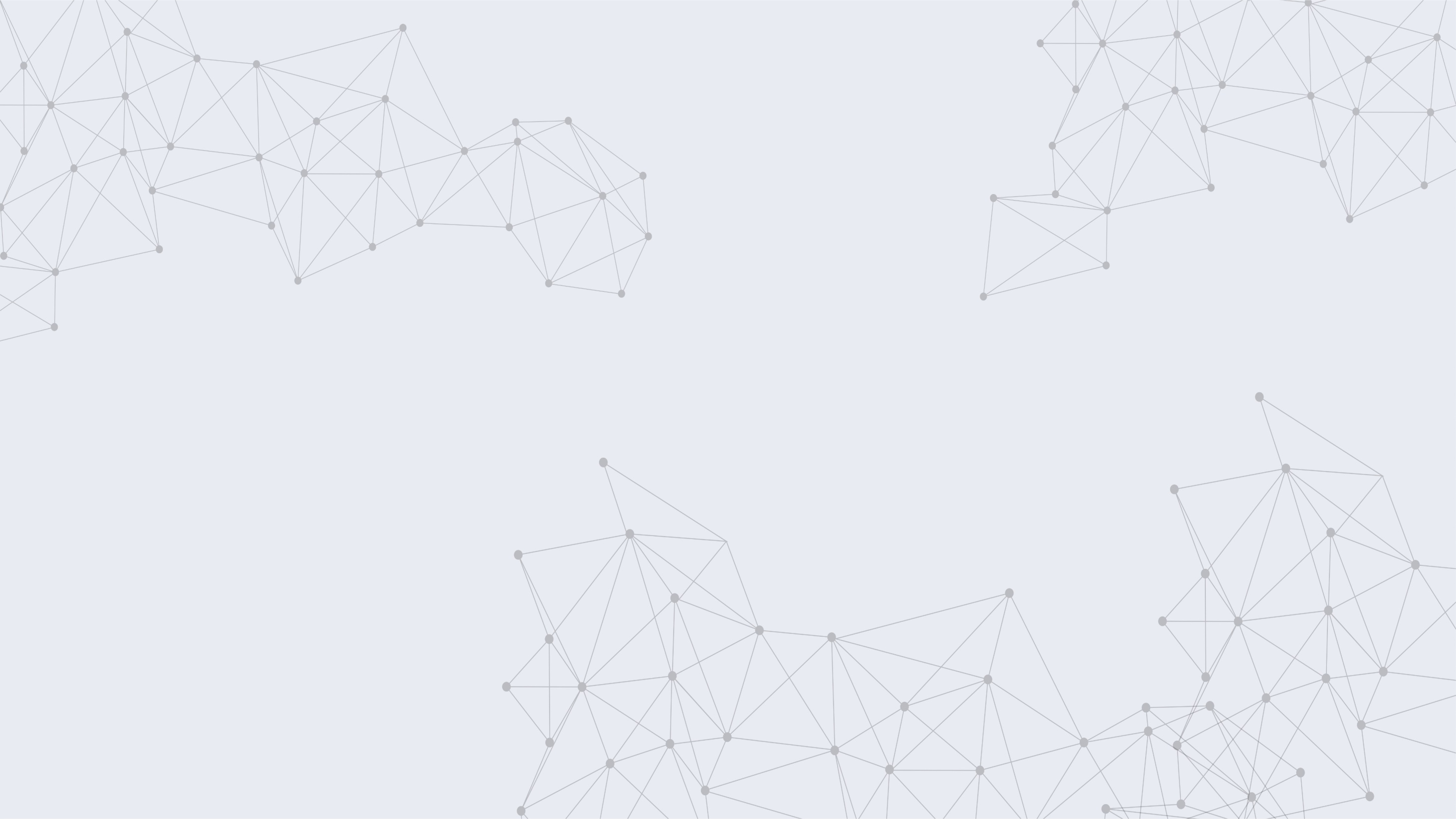 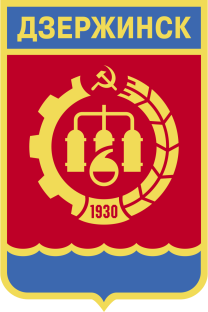 Администрация городского округа город Дзержинск
СПАСИБО ЗА ВНИМАНИЕ
Шигарова Юлия Анатольевна
И.о. заместителя главы администрации городского округа, 
директора департамента финансов администрации г.Дзержинска,
Телефон: 8 (8313) 39-78-97, электронная почта: admin-fino@fino.dzr.nnov.ru